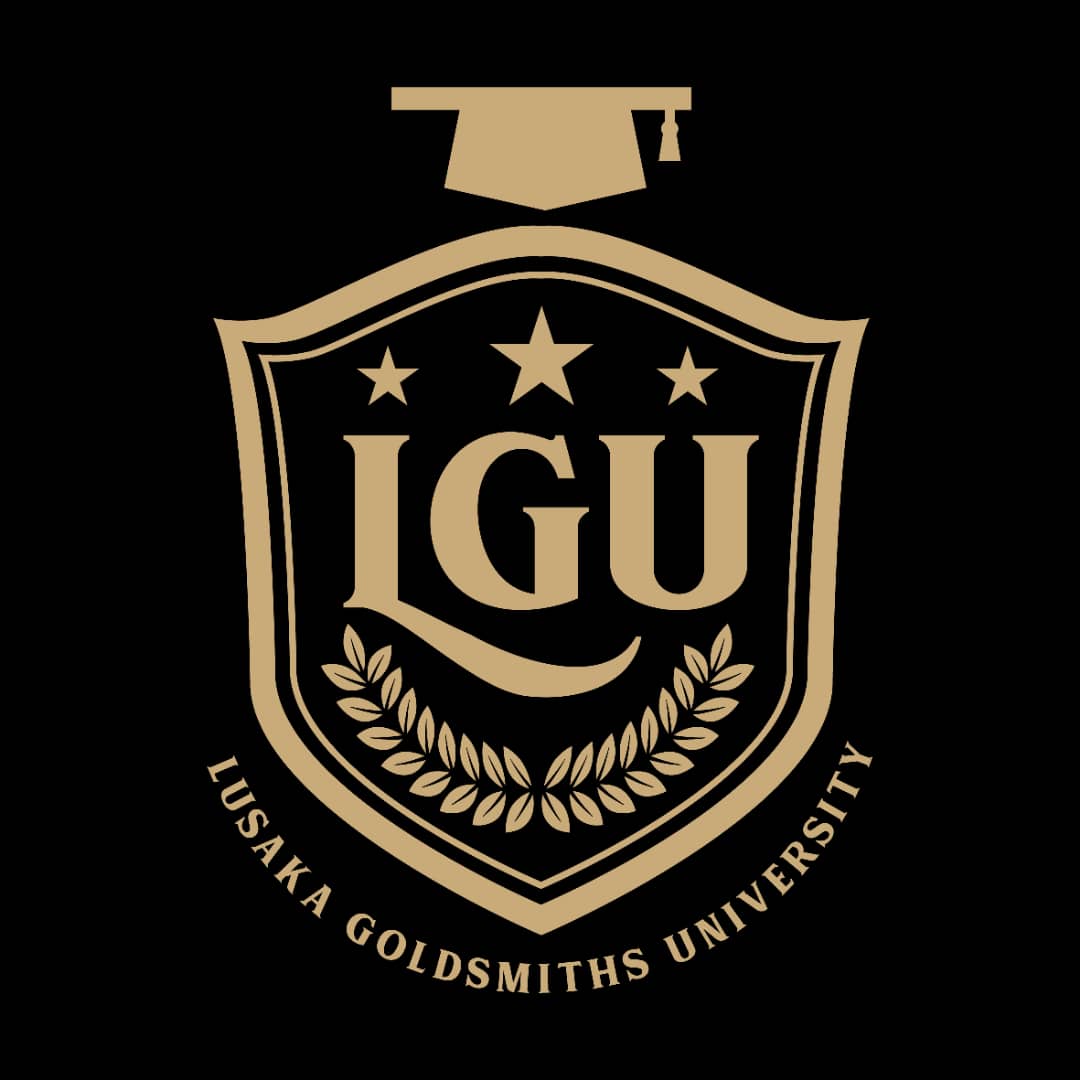 LUSAKAGOLDSMITHS UNIVERSITY
Title of your presentation here
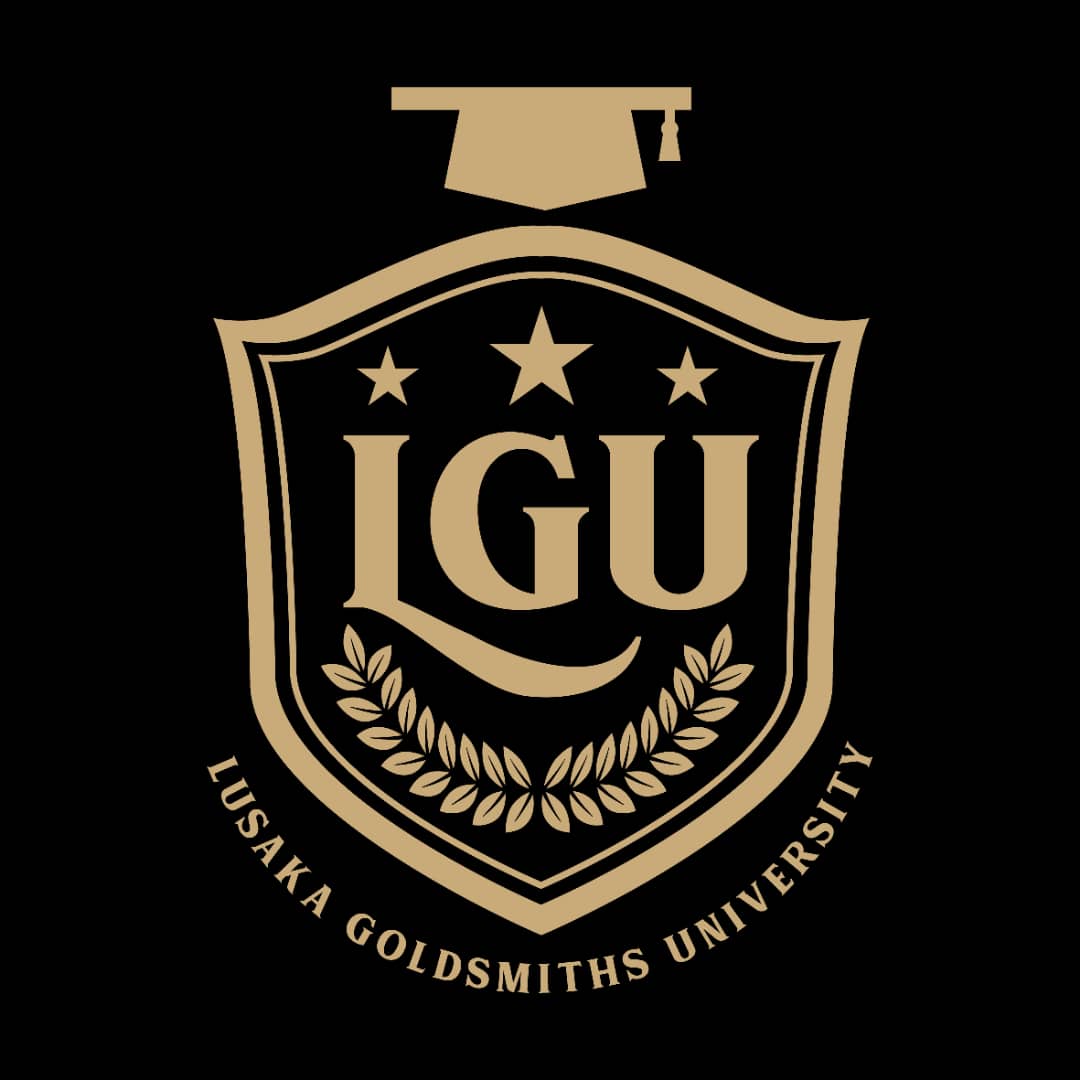 Contents of this template
Here’s what you’ll find in this Slidesgo template: 
A slide structure based on a education presentation, which you can easily adapt to your needs. For more info on how to edit the template, please visit Slidesgo School or read our FAQs.
An assortment of graphic resources that are suitable for use in the presentation can be found in the alternative resources slide.
A thanks slide, which you must keep so that proper credits for our design are given.
A resources slide, where you’ll find links to all the elements used in the template.
Instructions for use.
Final slides with:
The fonts and colors used in the template.
A selection of illustrations. You can also customize and animate them as you wish with the online editor. Visit Storyset to find more. 
More infographic resources, whose size and color can be edited. 
Sets of customizable icons of the following themes: general, business, avatar, creative process, education, help & support, medical, nature, performing arts, SEO & marketing, and teamwork.
You can delete this slide when you’re done editing the presentation
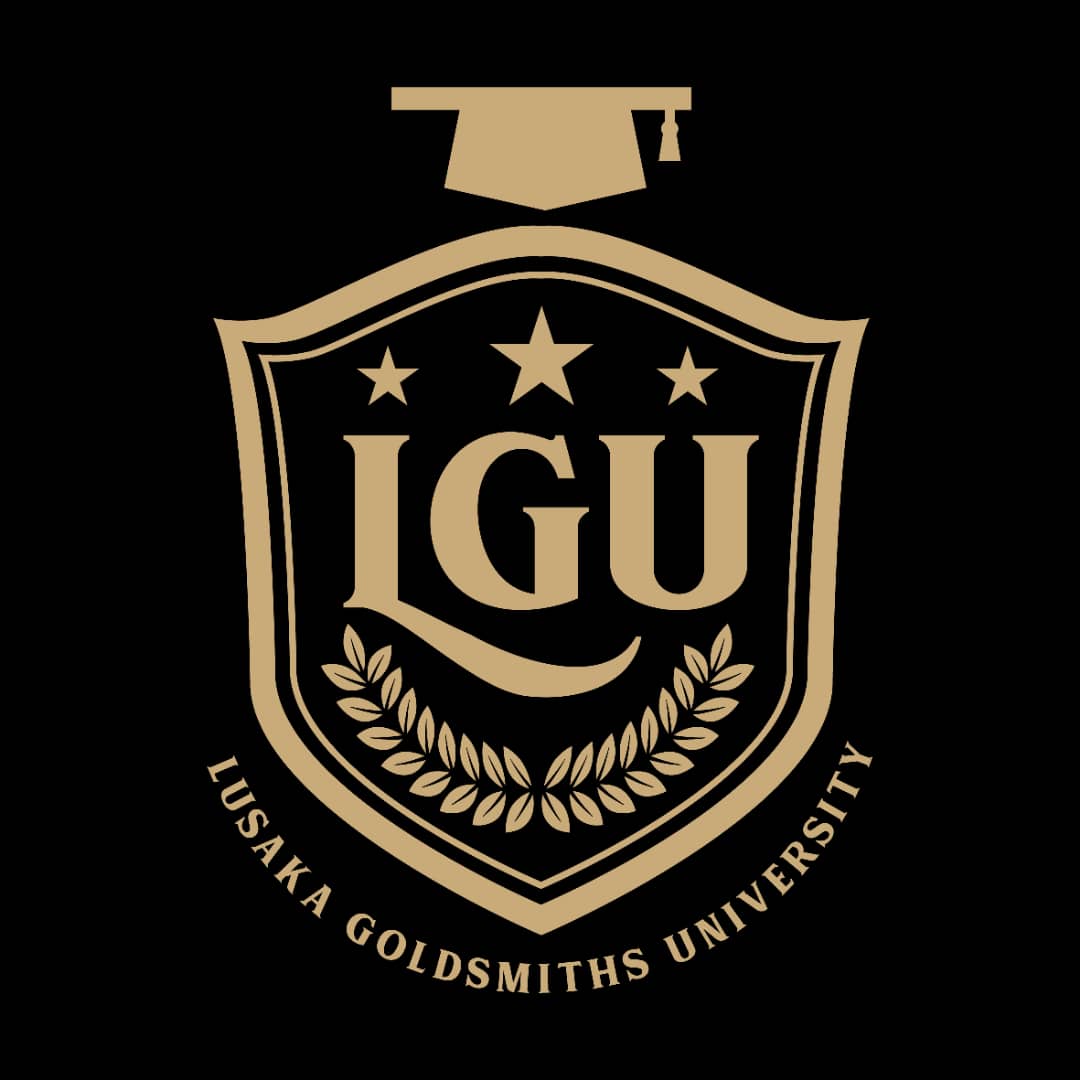 Try this effect
If you want to apply the same filter as the pictures already included in the template, follow these instructions:
Insert the picture into the slide
Go to Format options > Recolor. Choose light yellow or dark brown  and then you could apply a bit of transparency too
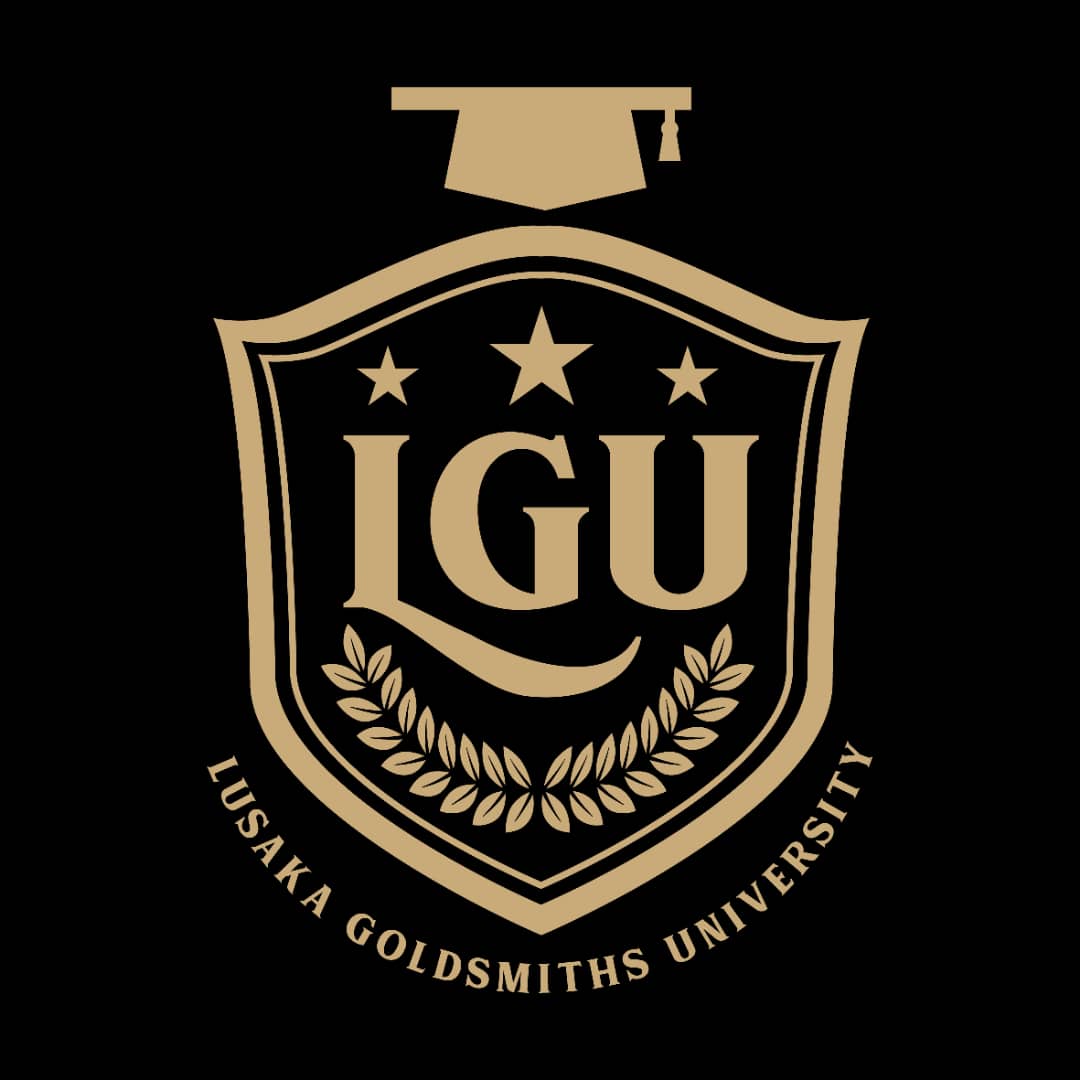 Table of contents
Inside Our Graduation
Our Academic Achievements
01
02
You can describe the topic of the section here
You can describe the topic of the section here
Knowing Our Teachers
Enrollment Process
03
04
You can describe the topic of the section here
You can describe the topic of the section here
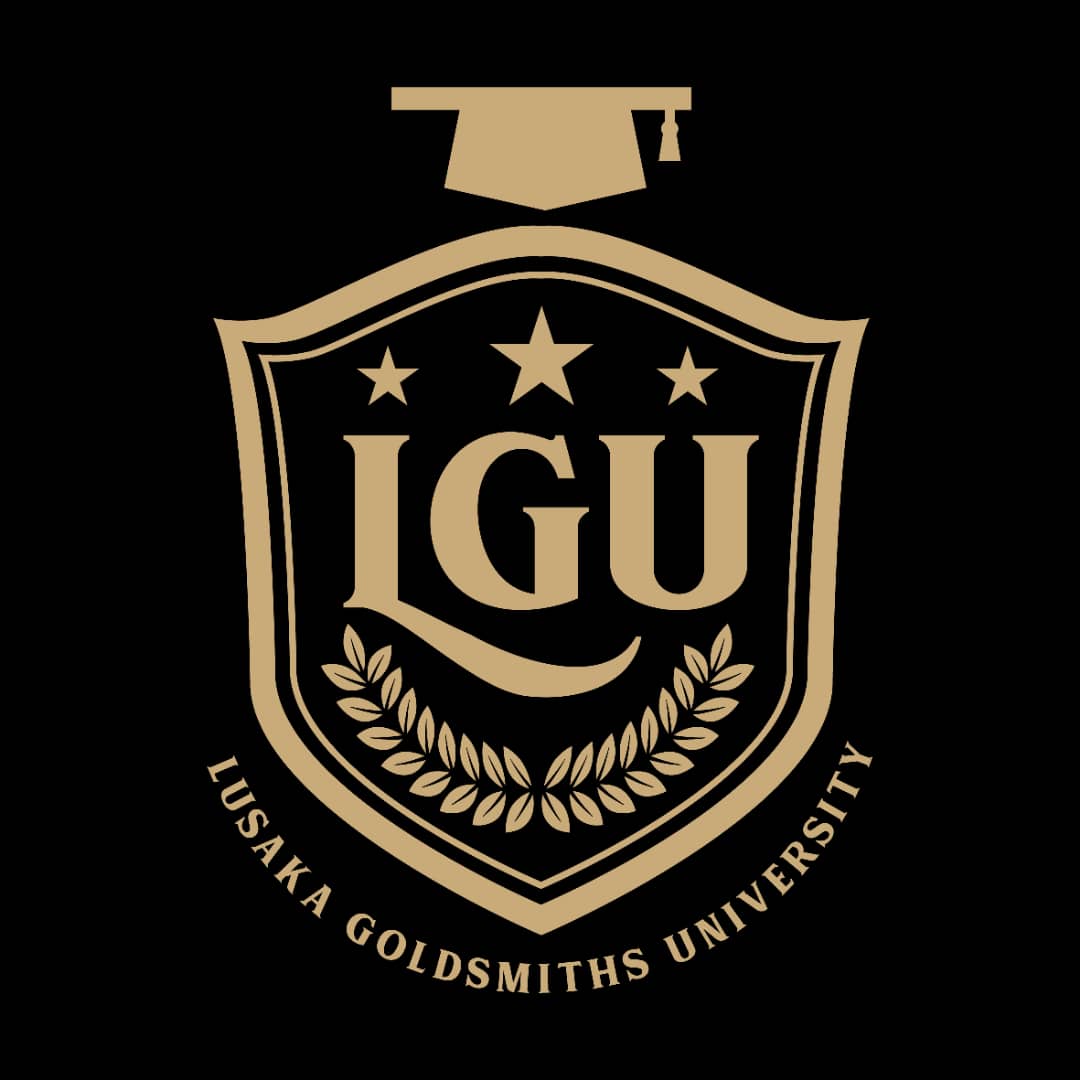 Introduction
You can give a brief description of the topic you want to talk about here. For example, if you want to talk about Mercury, you can say that it’s the smallest planet of them all
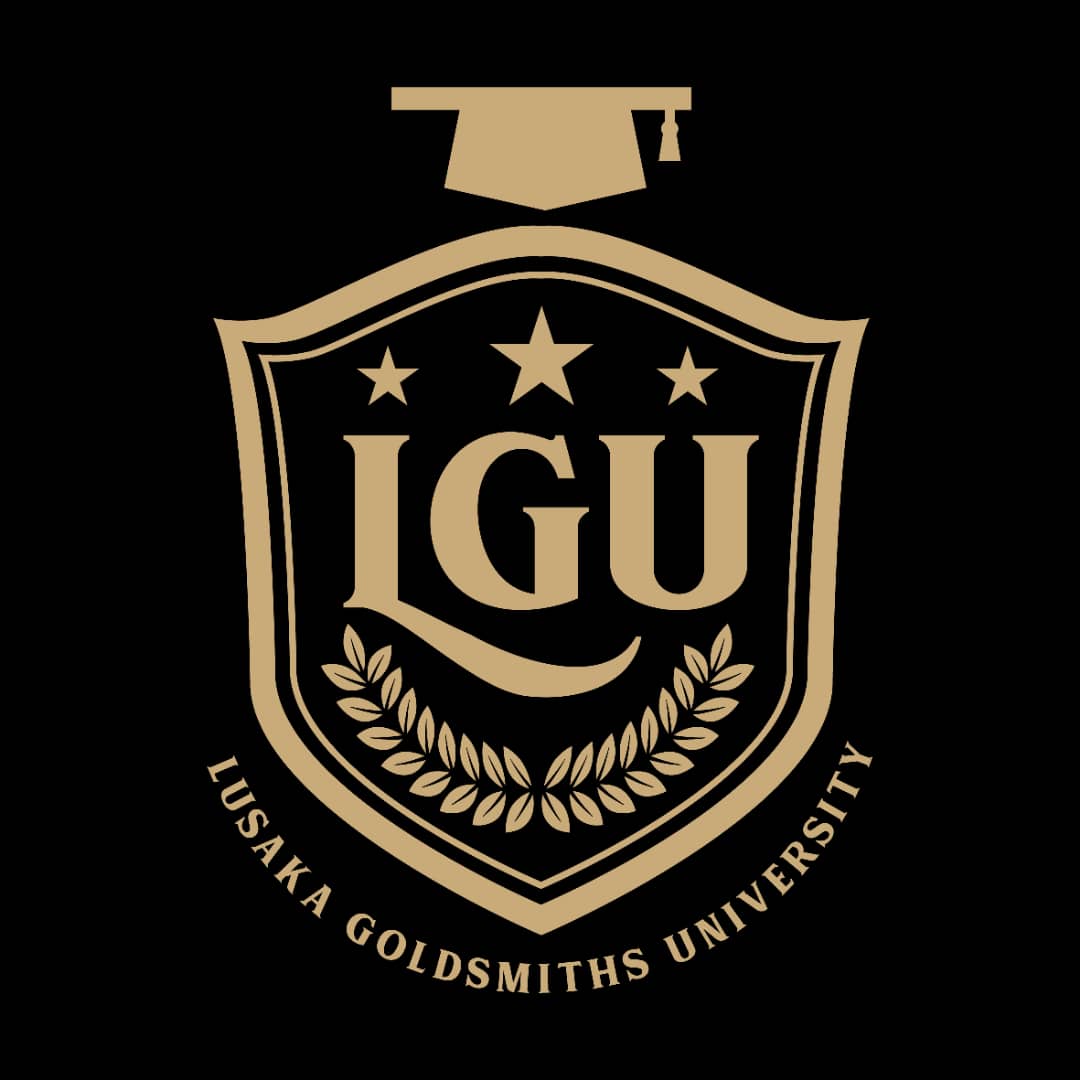 A year full of achievements
Do you know what helps you make your point clear?
Lists like this one:
They’re simple 
You can organize your ideas clearly
You’ll never forget to buy milk!
And the most important thing: the audience won’t miss the point of your presentation
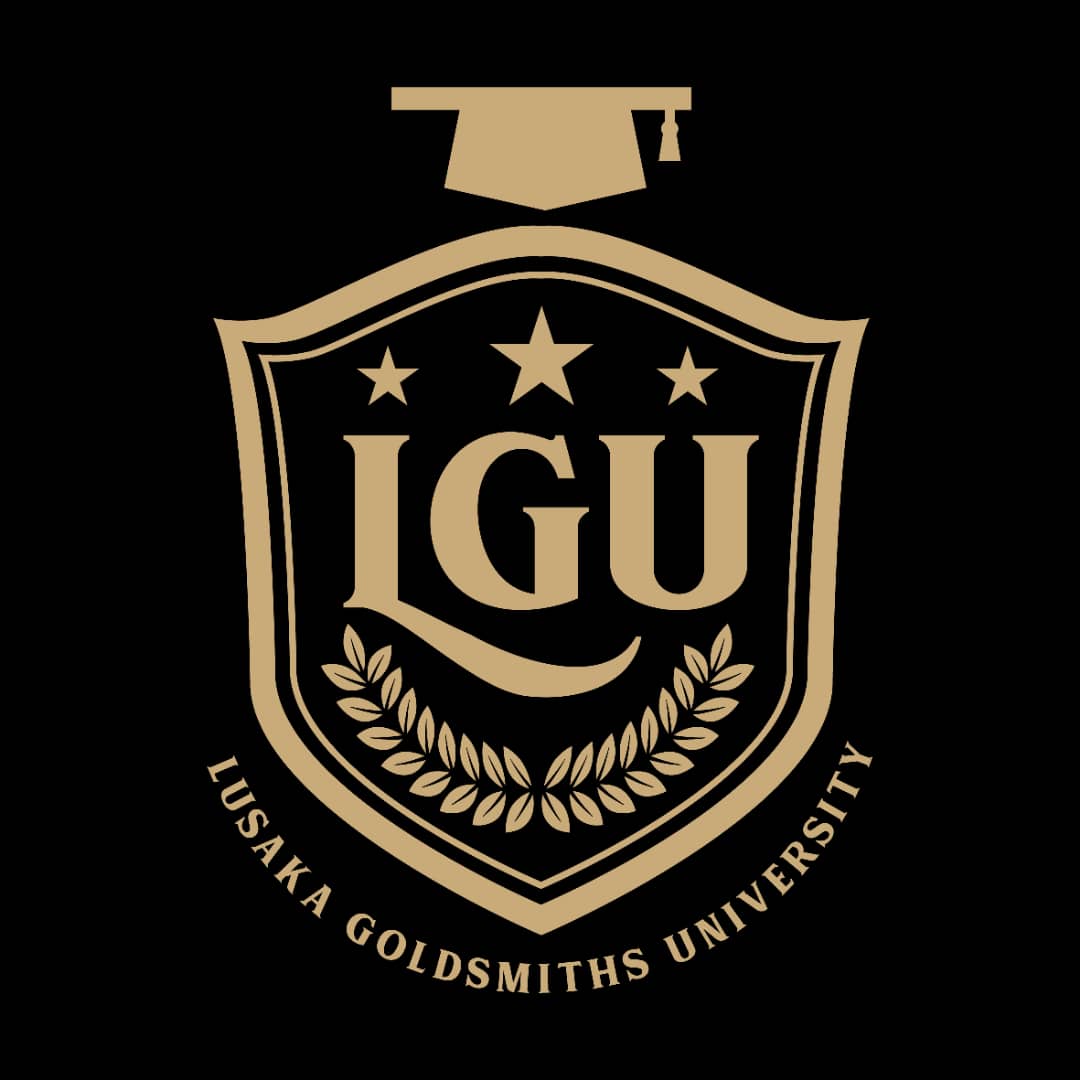 01
Inside our graduation
You can enter a subtitle here if you need it
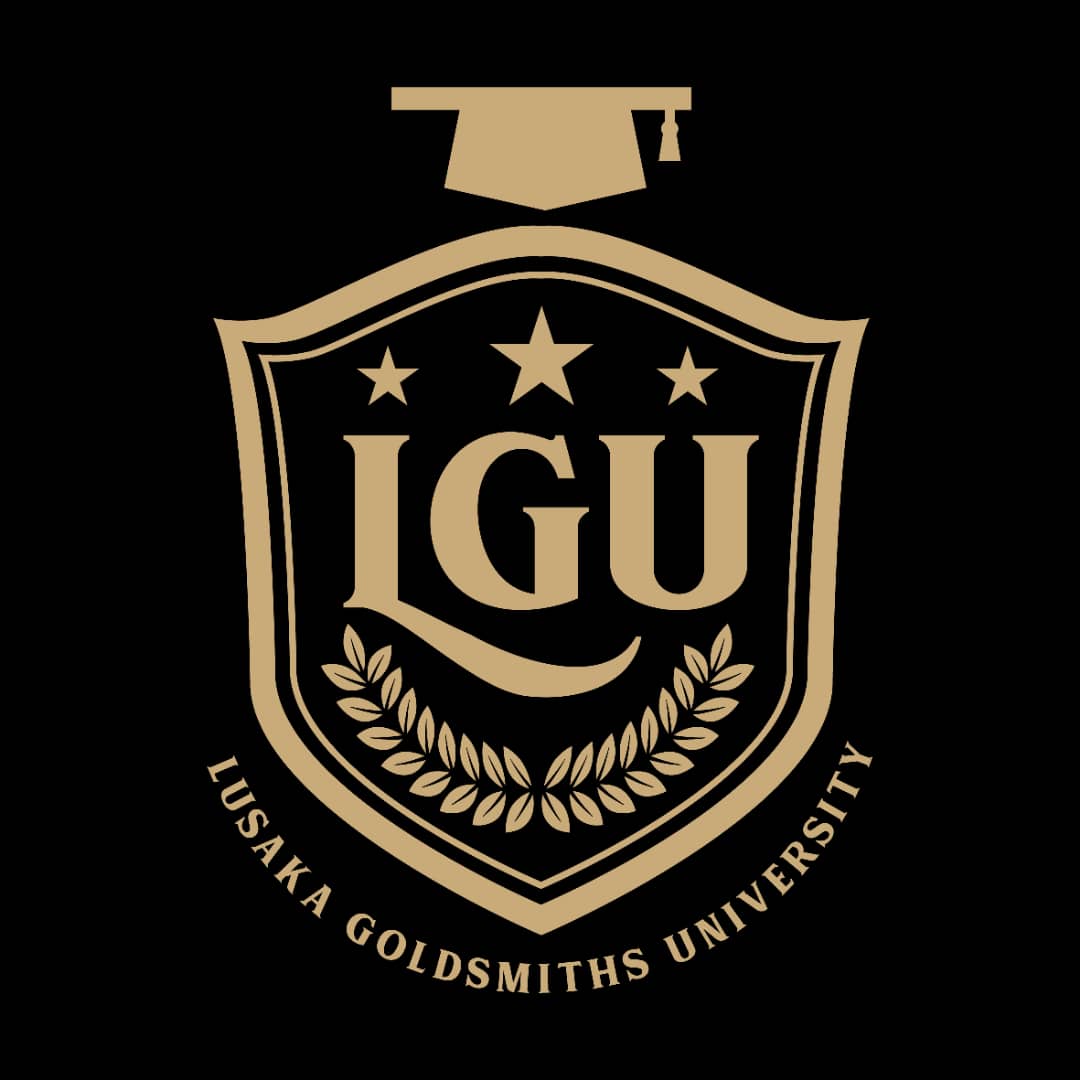 “This is a quote, words full of wisdom that someone important said and can make the reader get inspired.”
—Someone famous
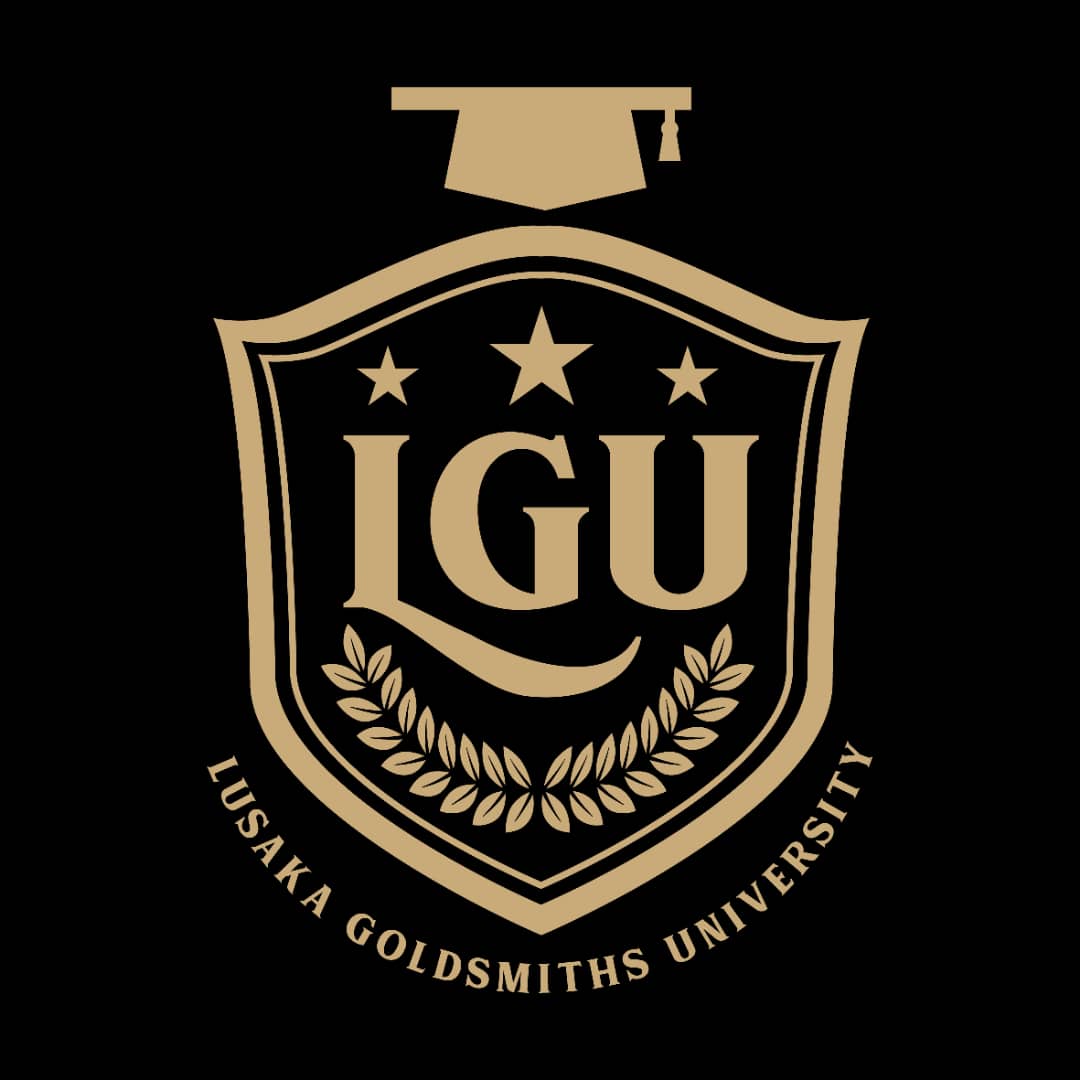 What sets us apart
Mercury
Venus
Mars
It’s the closest planet to the Sun and the smallest one in our System
Venus has a beautiful name and is the second planet from the Sun
Despite being red, Mars is a cold place. It’s full of iron oxide dust
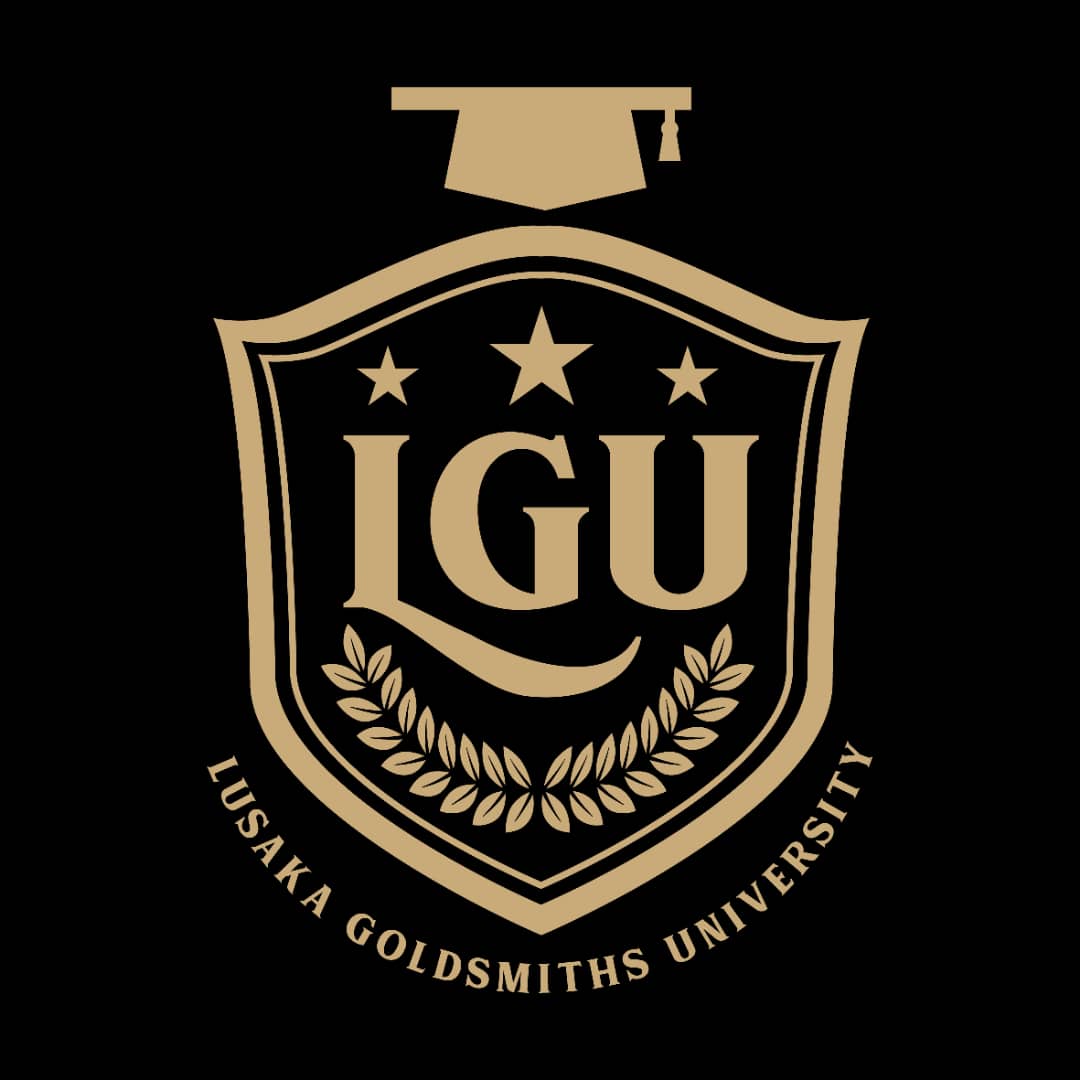 Awards
Neptune
It’s the farthest planet from the Sun
Saturn
It’s composed of hydrogen and helium
Jupiter
Jupiter is the biggest planet of them all
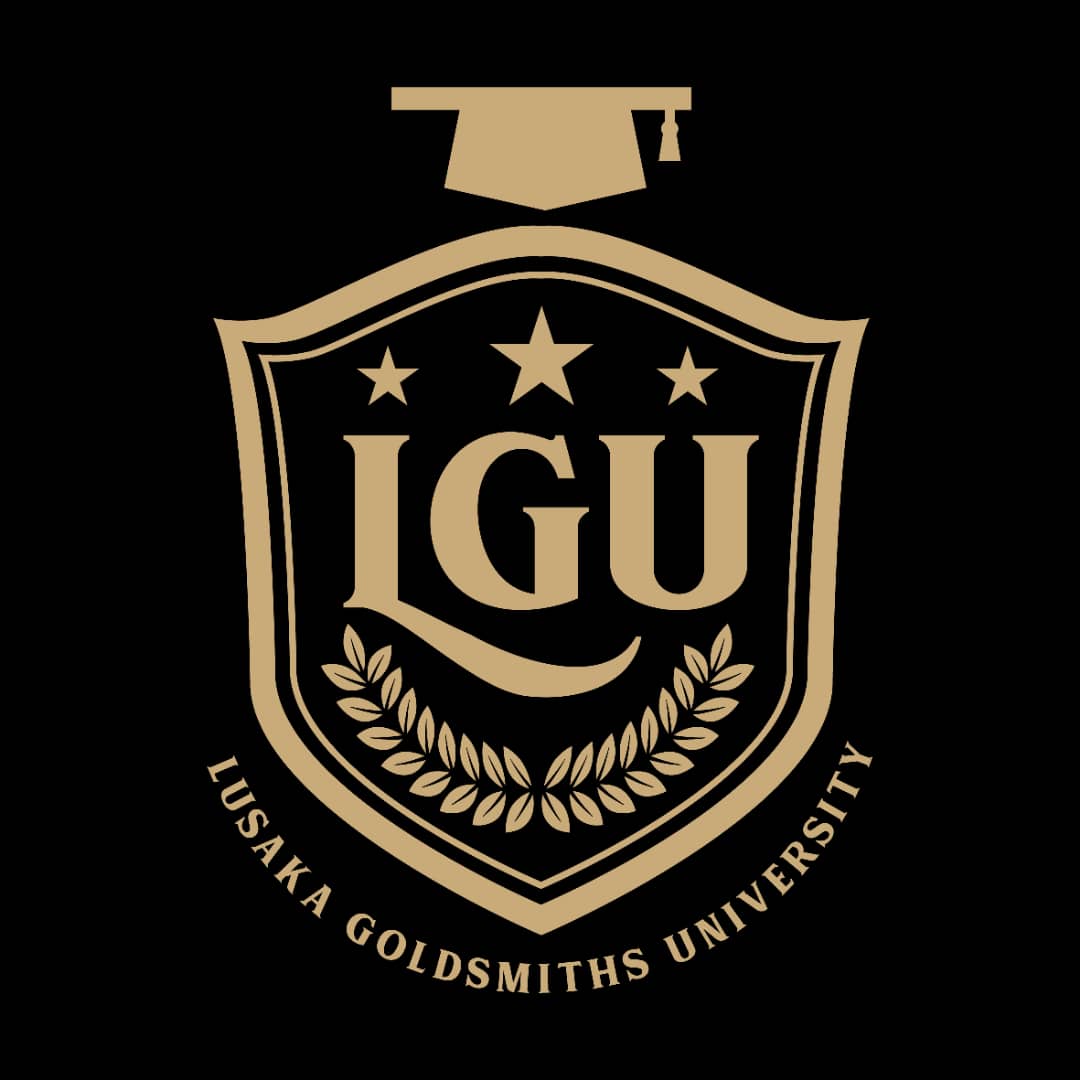 Awesome words
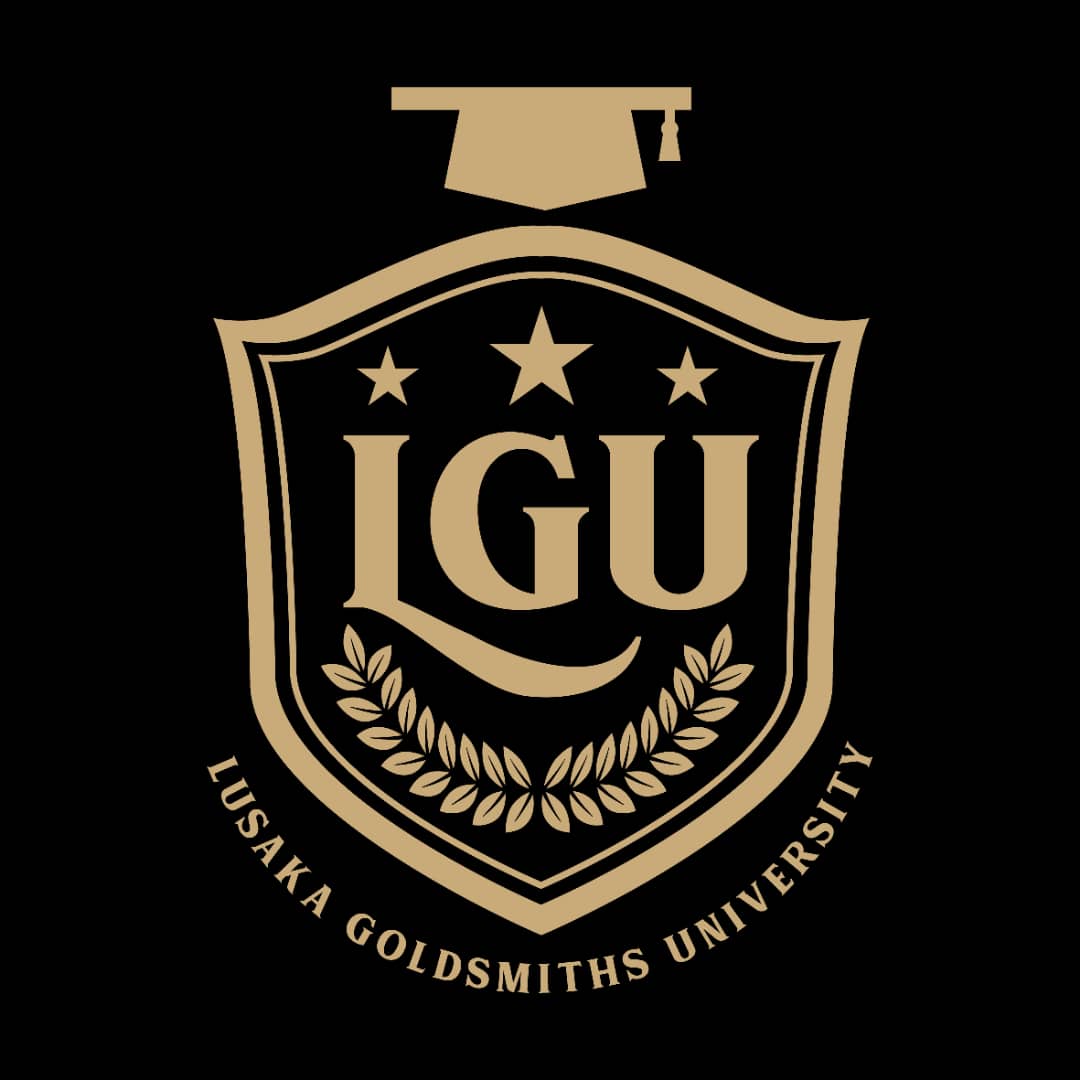 Our best grades
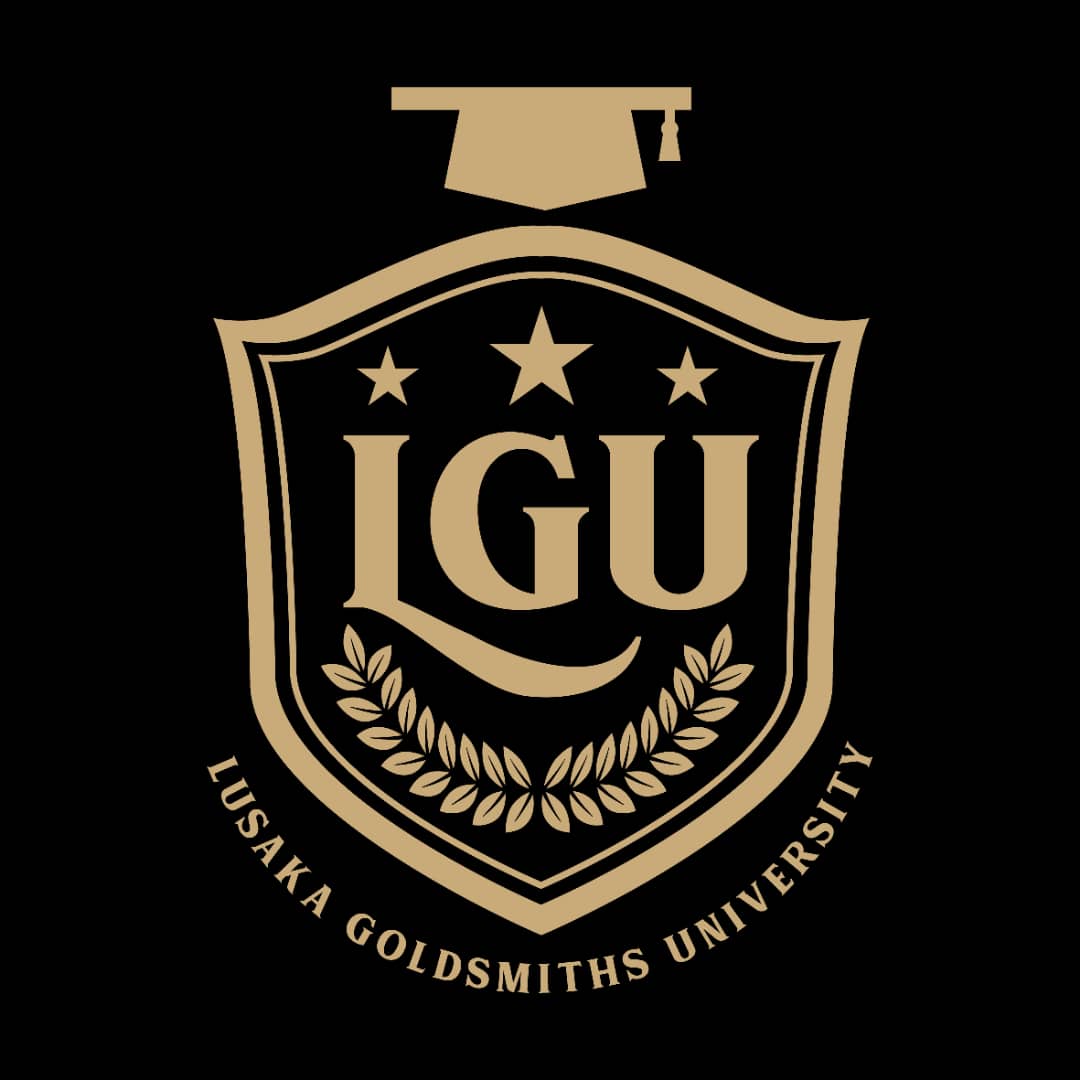 02
Our academic achievements
You can enter a subtitle here if you need it
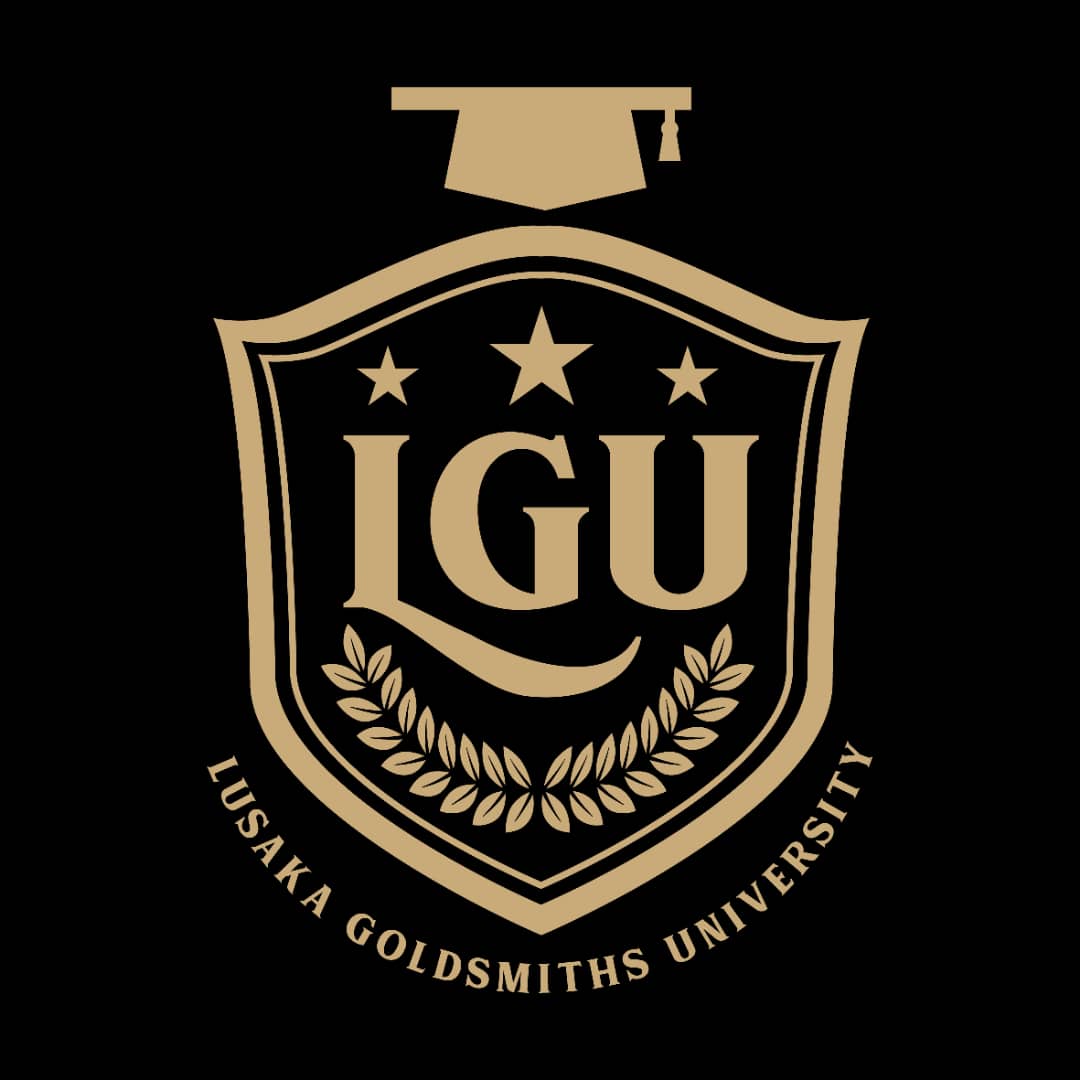 Main COURSES
Mercury
Venus
Mars
It’s the closest planet to the Sun
Venus is the second planet from the Sun
Mars is actually a very cold place
Jupiter
Saturn
Neptune
Jupiter is the biggest planet of them all
It’s composed of hydrogen and helium
It’s the farthest planet from the Sun
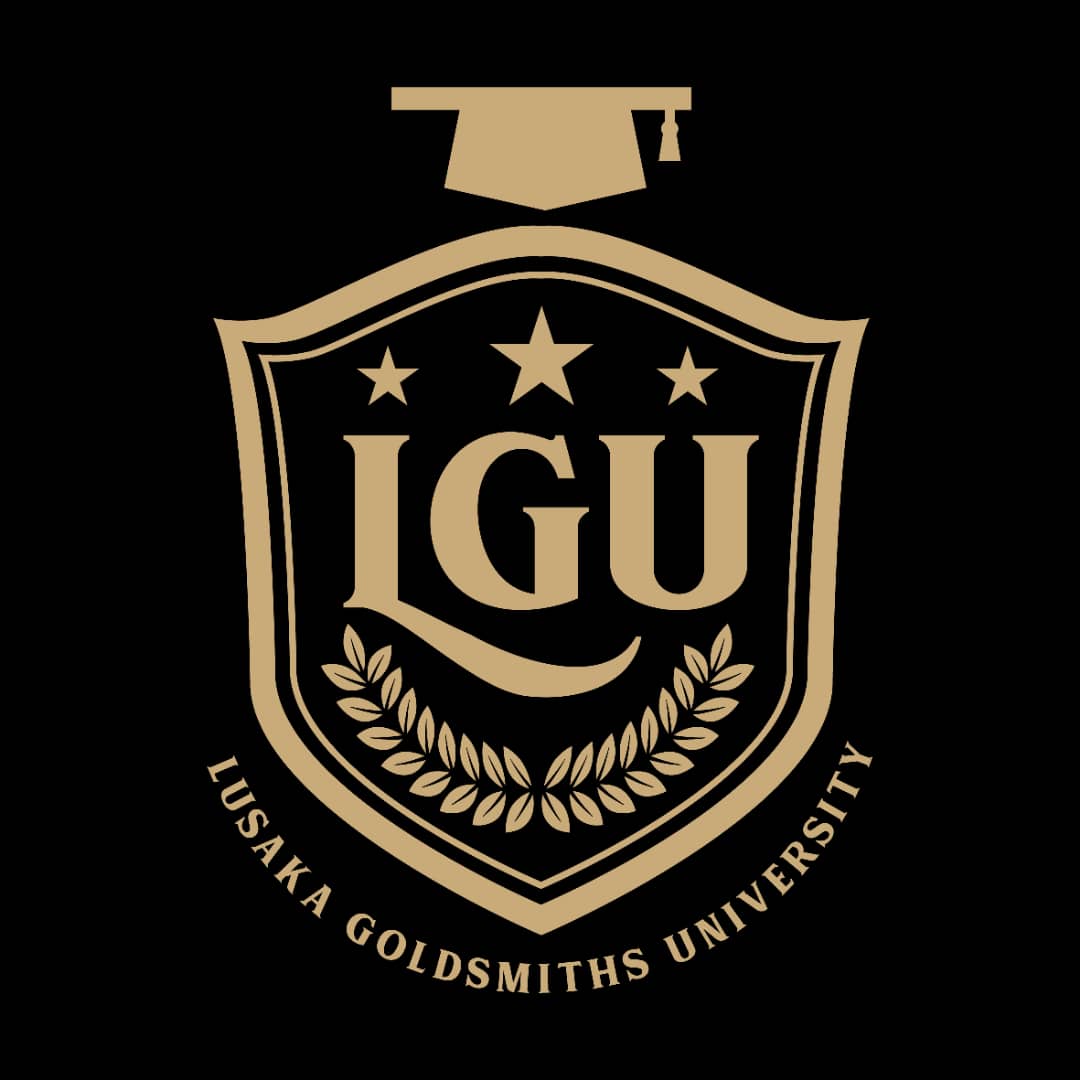 Class of 2023
Images reveal large amounts of data, so remember: use an image instead of a long text. Your audience will appreciate it
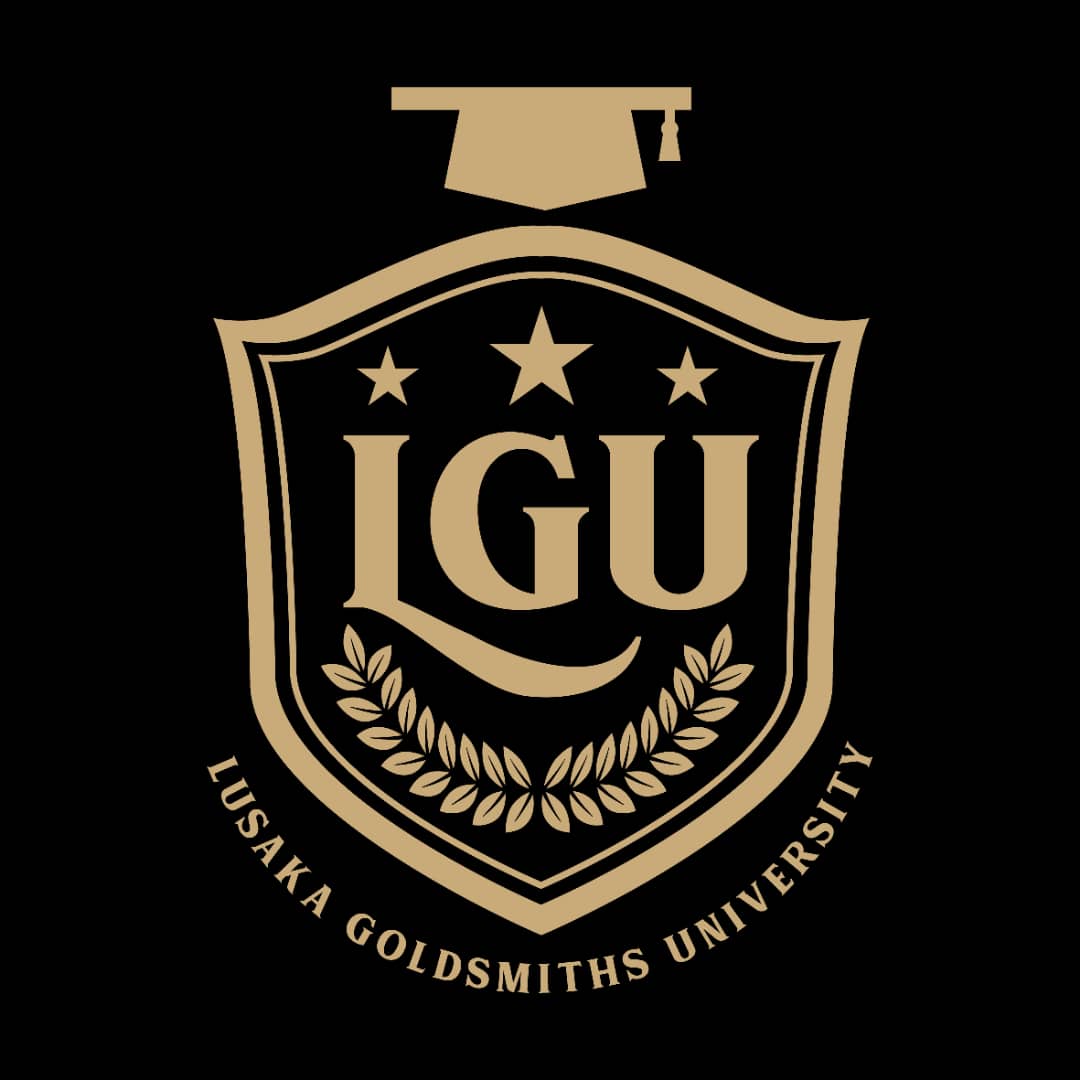 Our mission and vision
Mission
Vision
Mercury is the closest planet to the Sun and the smallest one in the Solar System—it’s only a bit larger than the Moon
Venus has a beautiful name and is the second planet from the Sun. It’s hot and has a very poisonous atmosphere
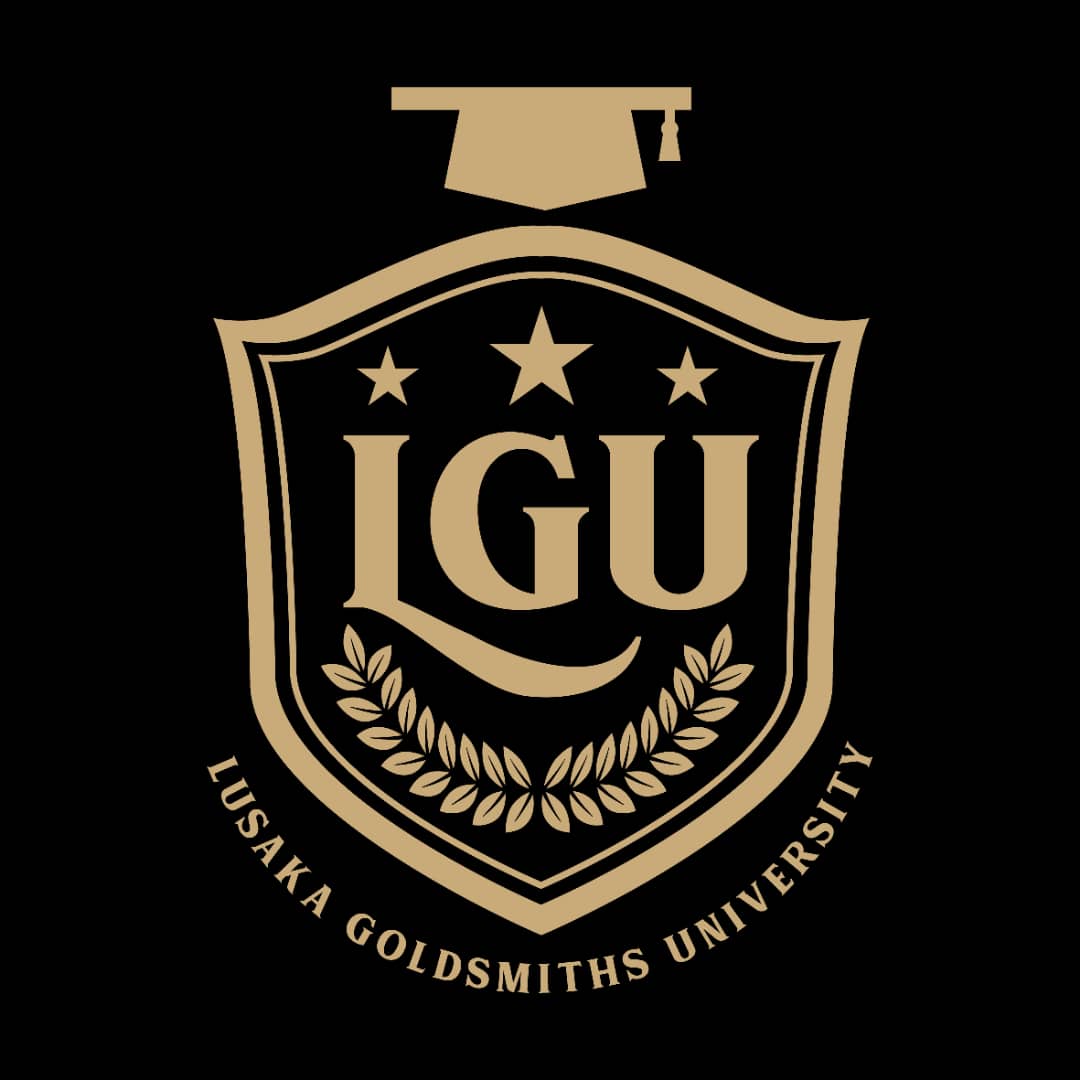 Our favorite activities
Theater
Sport
Painting
Venus is the second planet from the Sun
Jupiter is the biggest planet in our System
Saturn is a gas giant and has several rings
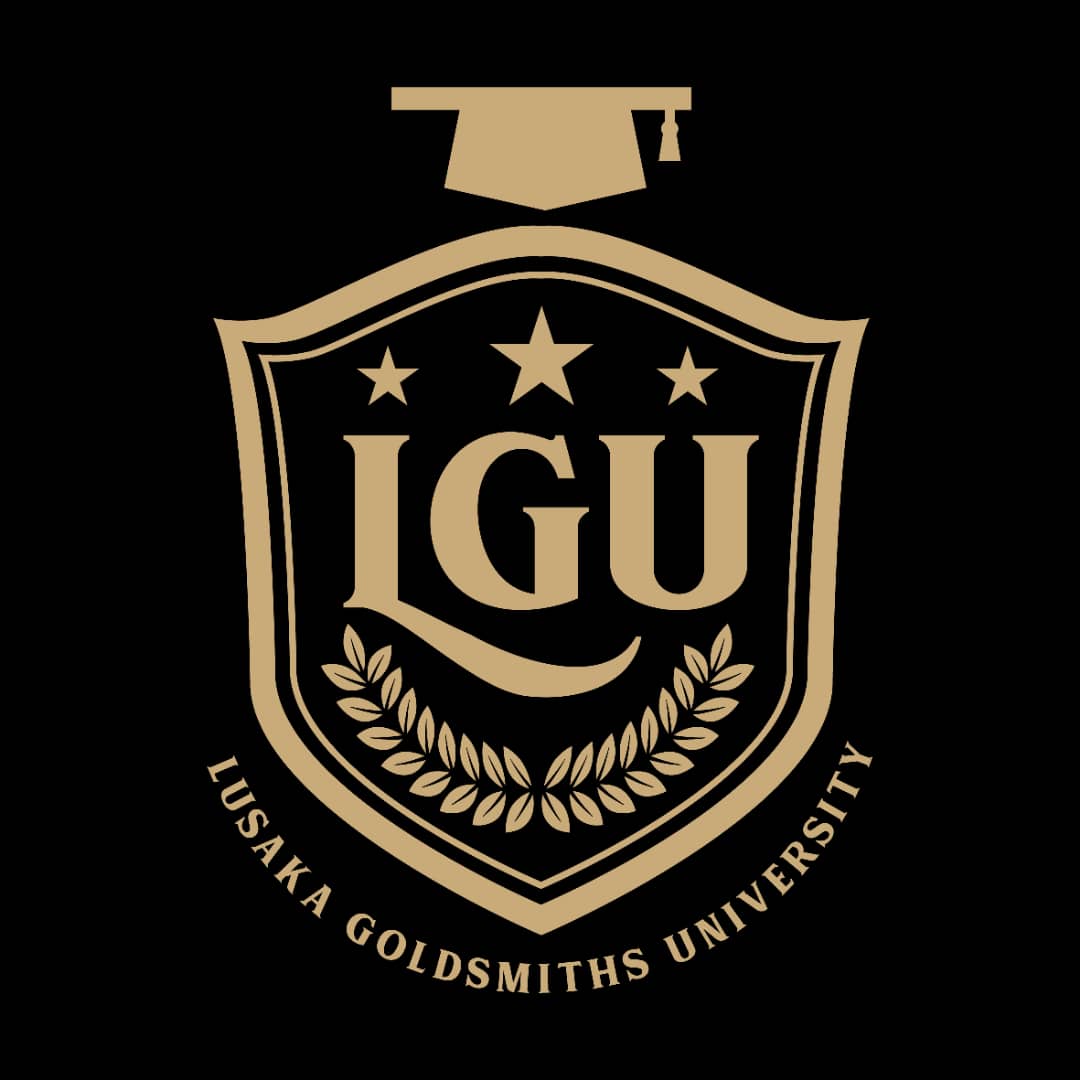 03
Knowing our LECTURES
You can enter a subtitle here if you need it
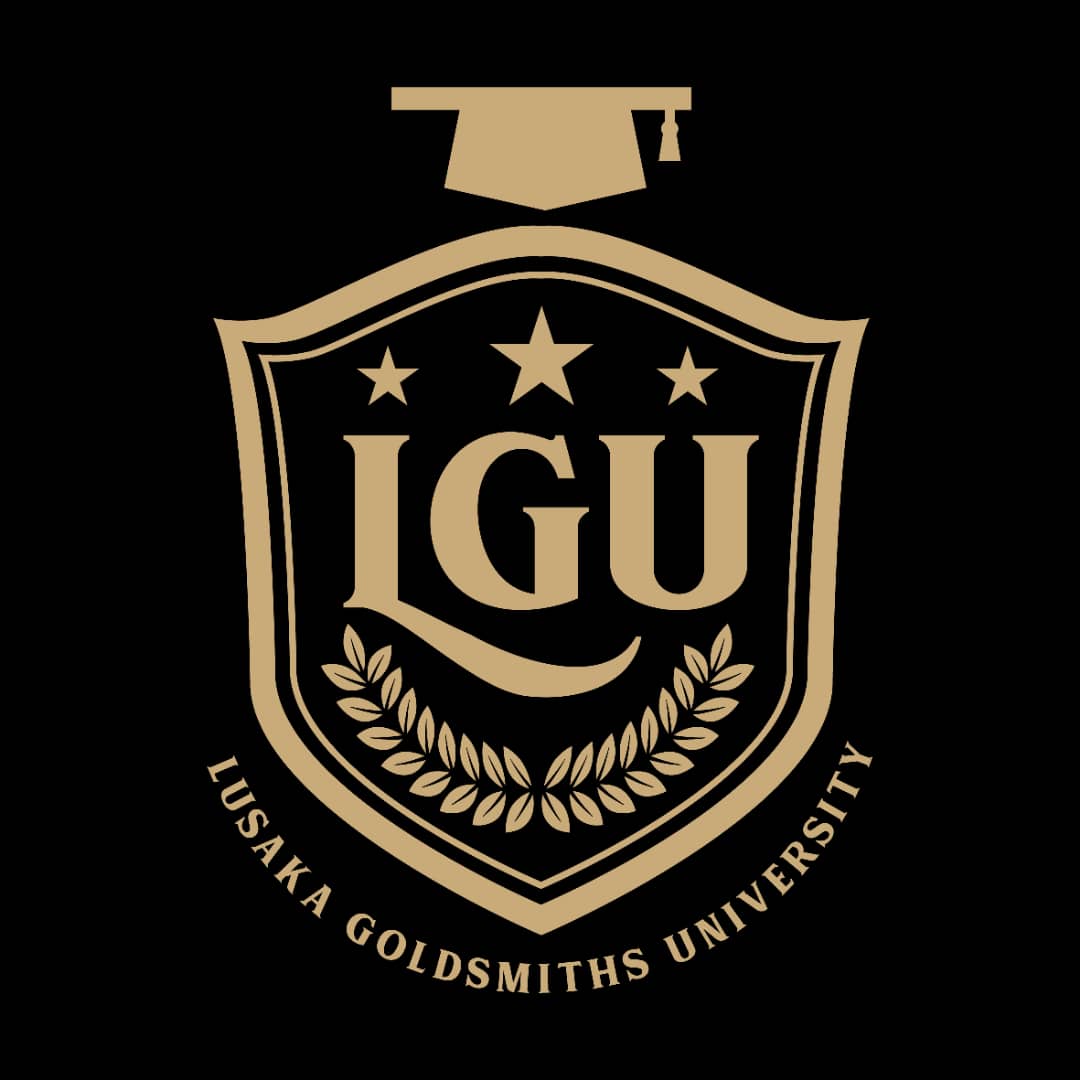 Favorite courses
40%
30%
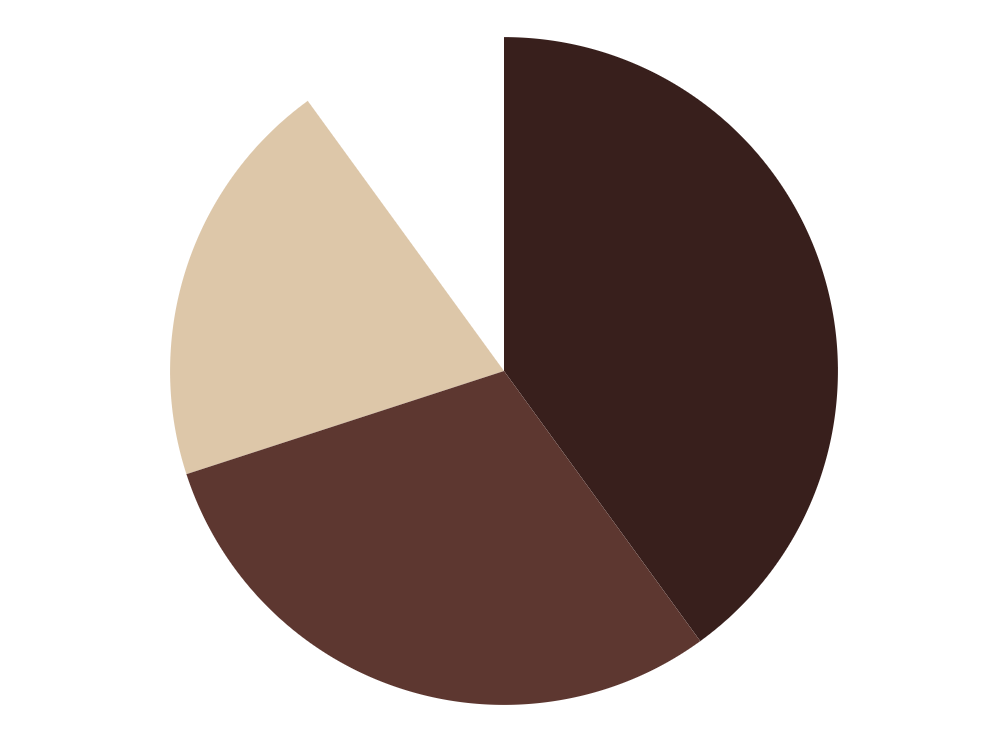 Venus
Mars
Venus is the second planet from the Sun
Mars is actually a very cold place
20%
10%
Saturn
Neptune
It’s composed of hydrogen and helium
It’s the farthest planet from the Sun
Follow the link in the graph to modify its data and then paste the new one here. For more info, click here
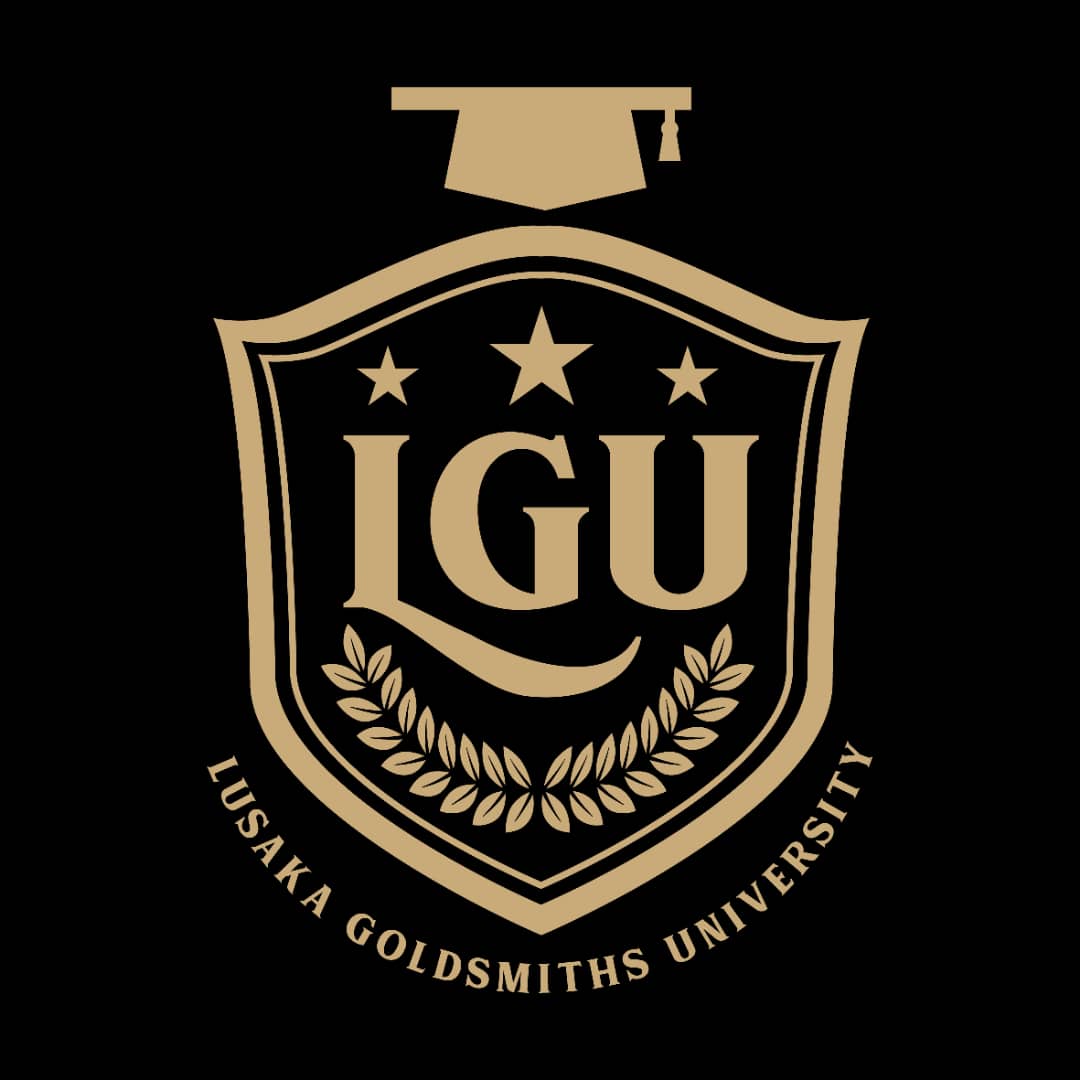 2023
Big numbers catch your audience’s attention
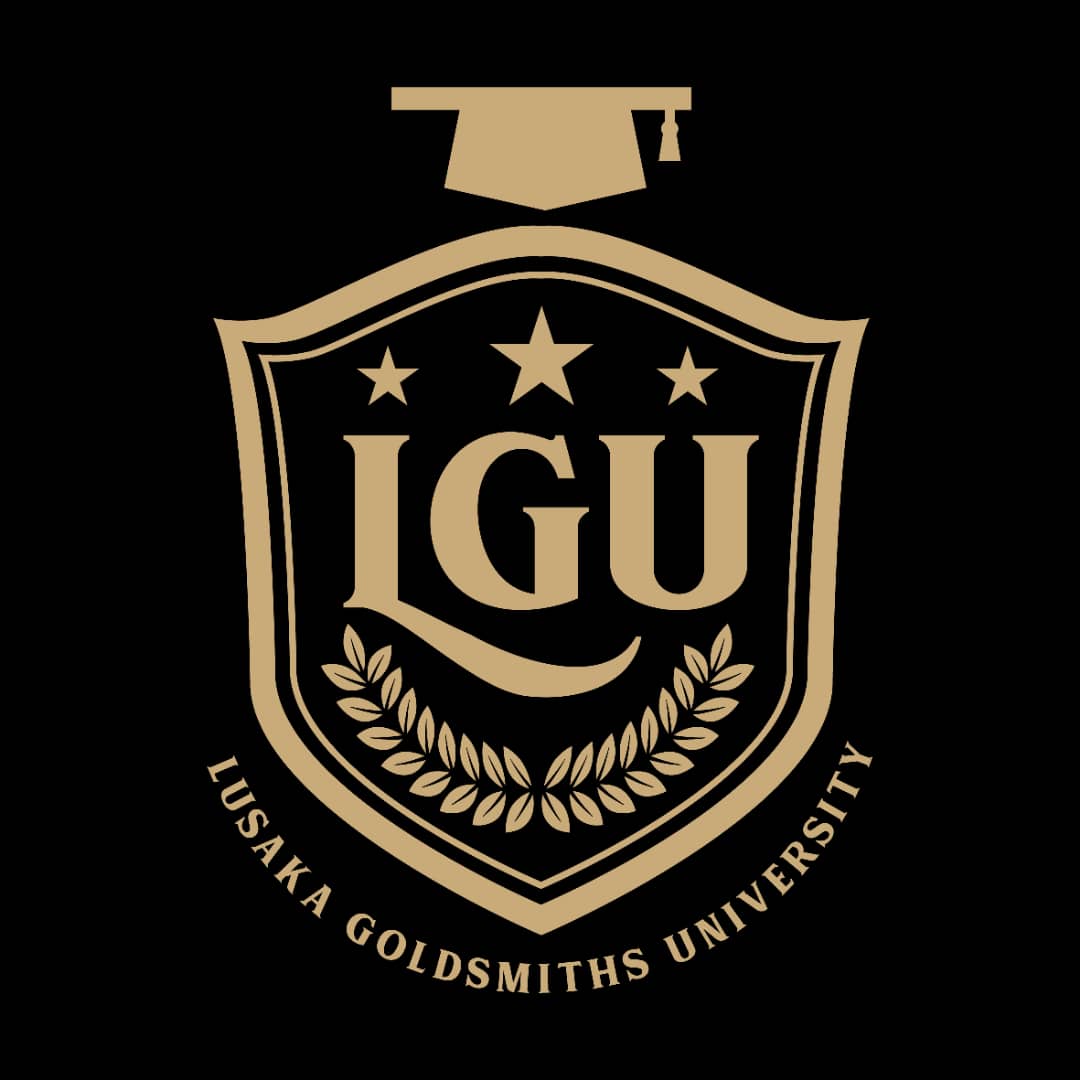 Years evolution
Venus
Mars
Venus is the second planet from the Sun
Mars is actually a very cold place
Saturn
Neptune
It’s composed of hydrogen and helium
It’s the farthest planet from the Sun
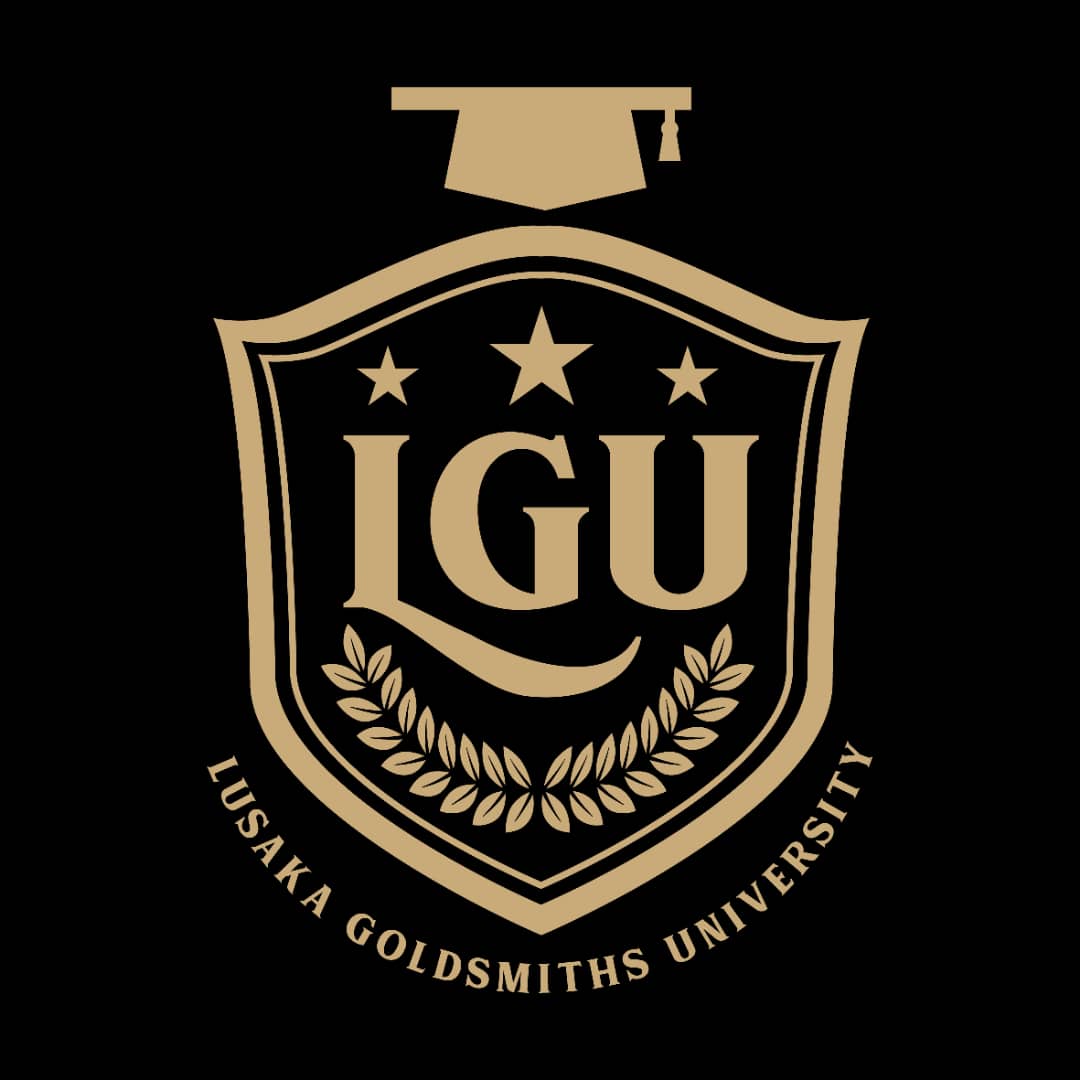 Our best assignment
Saturn
Venus
Saturn is a gas giant and has several rings
Venus is the second planet from the Sun
Mars
Jupiter
Despite being red, Mars is a cold place
It’s the biggest planet in the Solar System
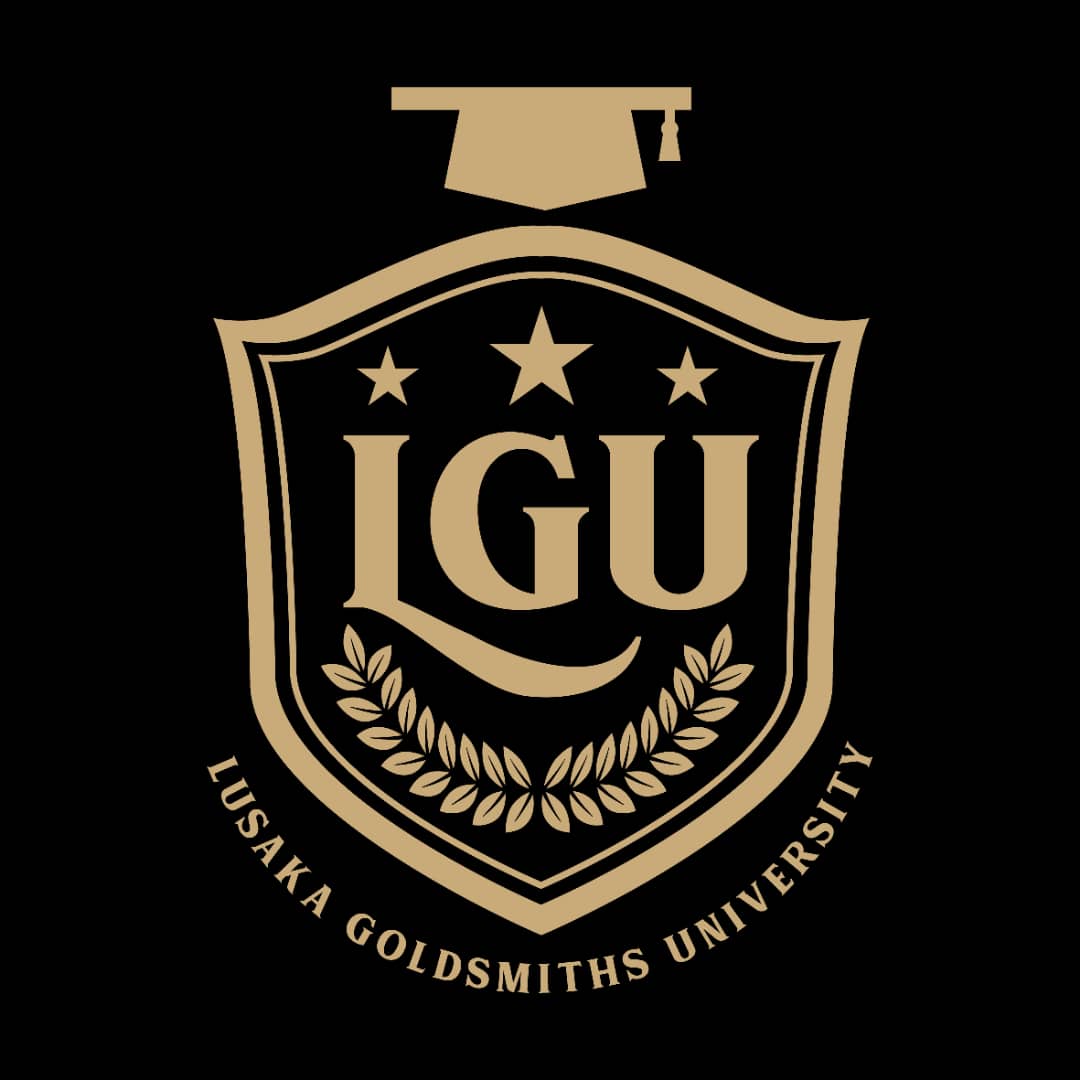 The sporty
Mercury is the closest planet to the Sun and the smallest one in the Solar System—it’s only a bit larger than the Moon
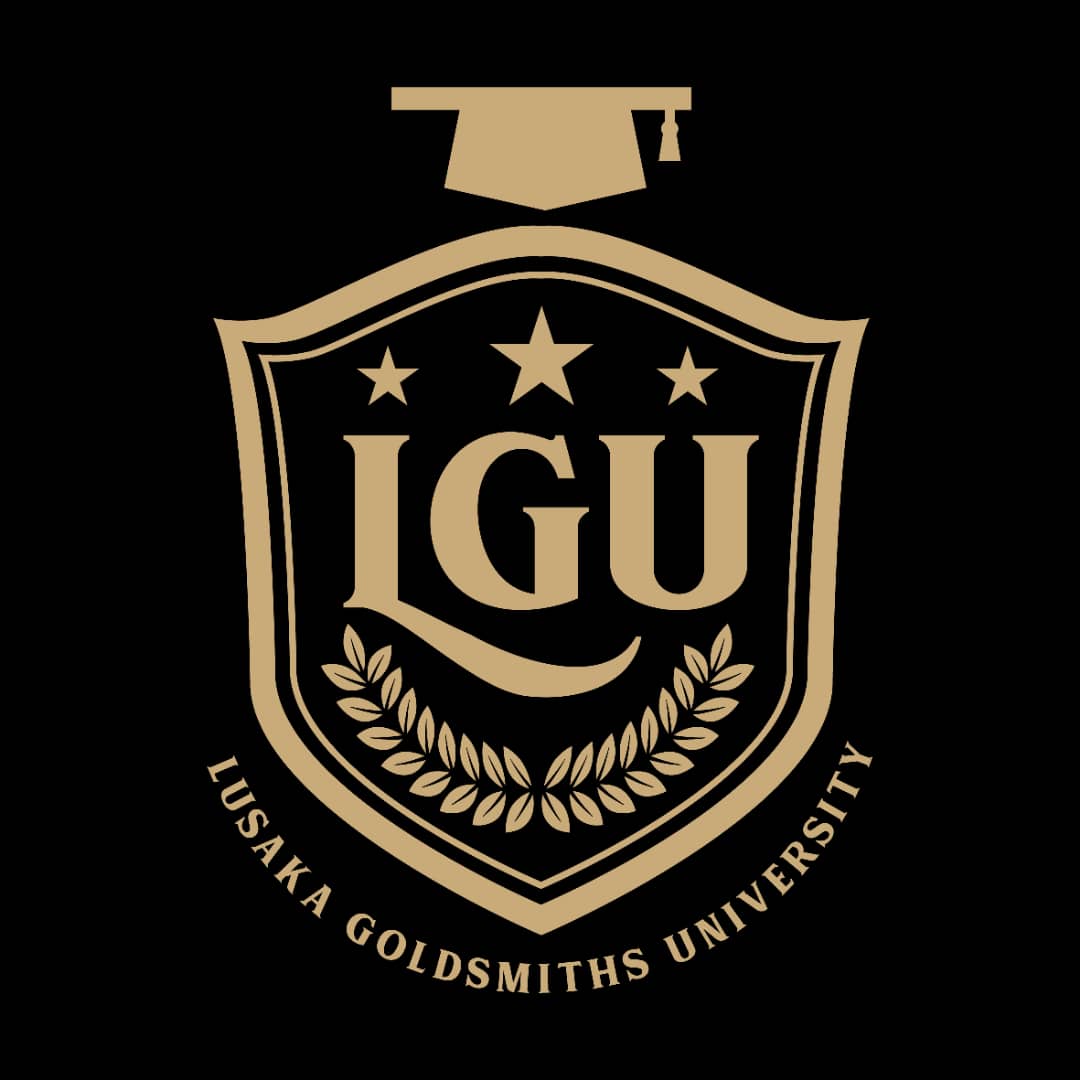 Favorite subjects
70%
45%
60%
Jupiter
Mars
Mercury
Jupiter is the biggest planet of them all
Despite being red,Mars is a cold place
Mercury is the closest planet to the Sun
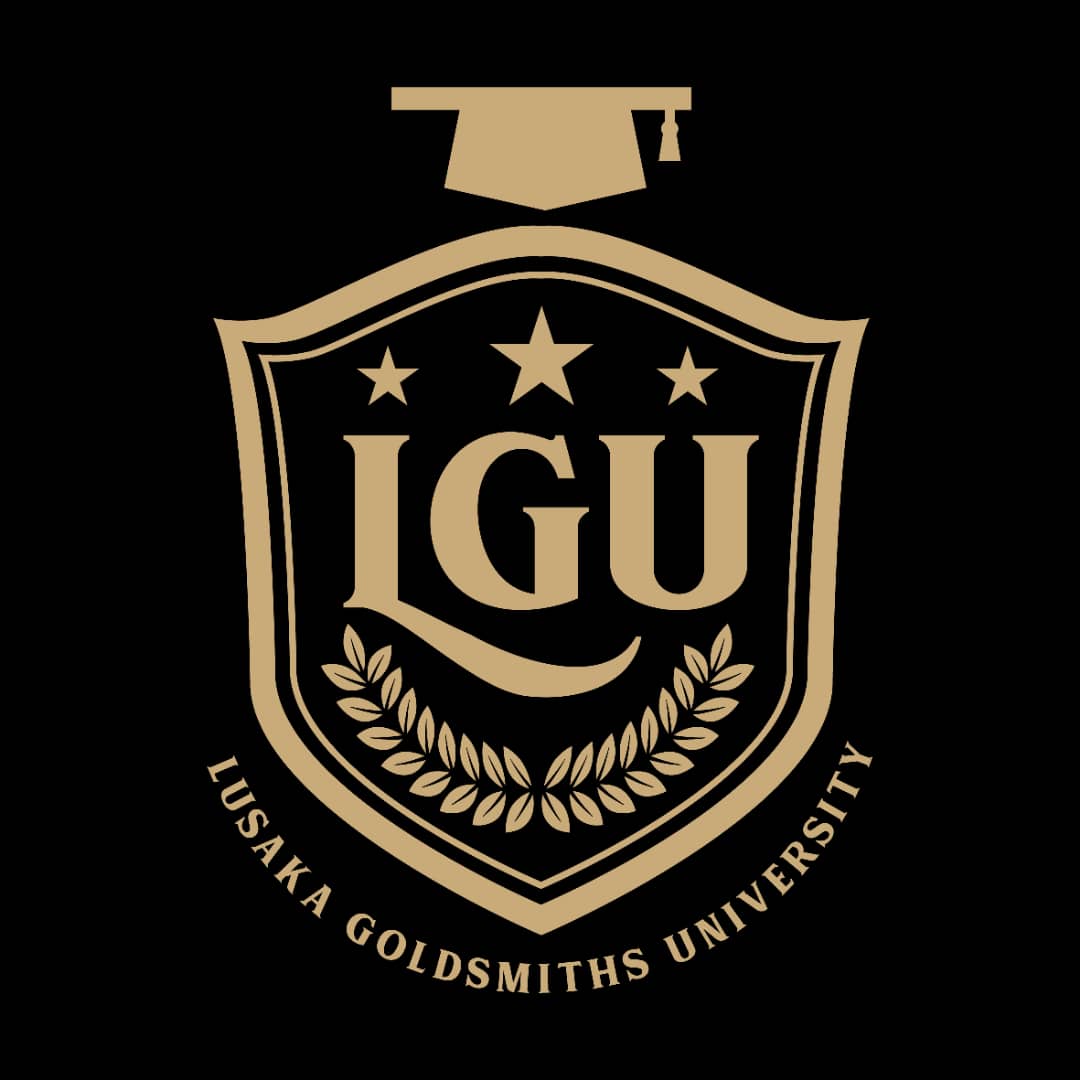 Our course composition
Mars
Venus
Mars is actually a very cold place
Venus is the second planet from the Sun
Saturn
Neptune
It’s composed of hydrogen and helium
It’s the farthest planet from the Sun
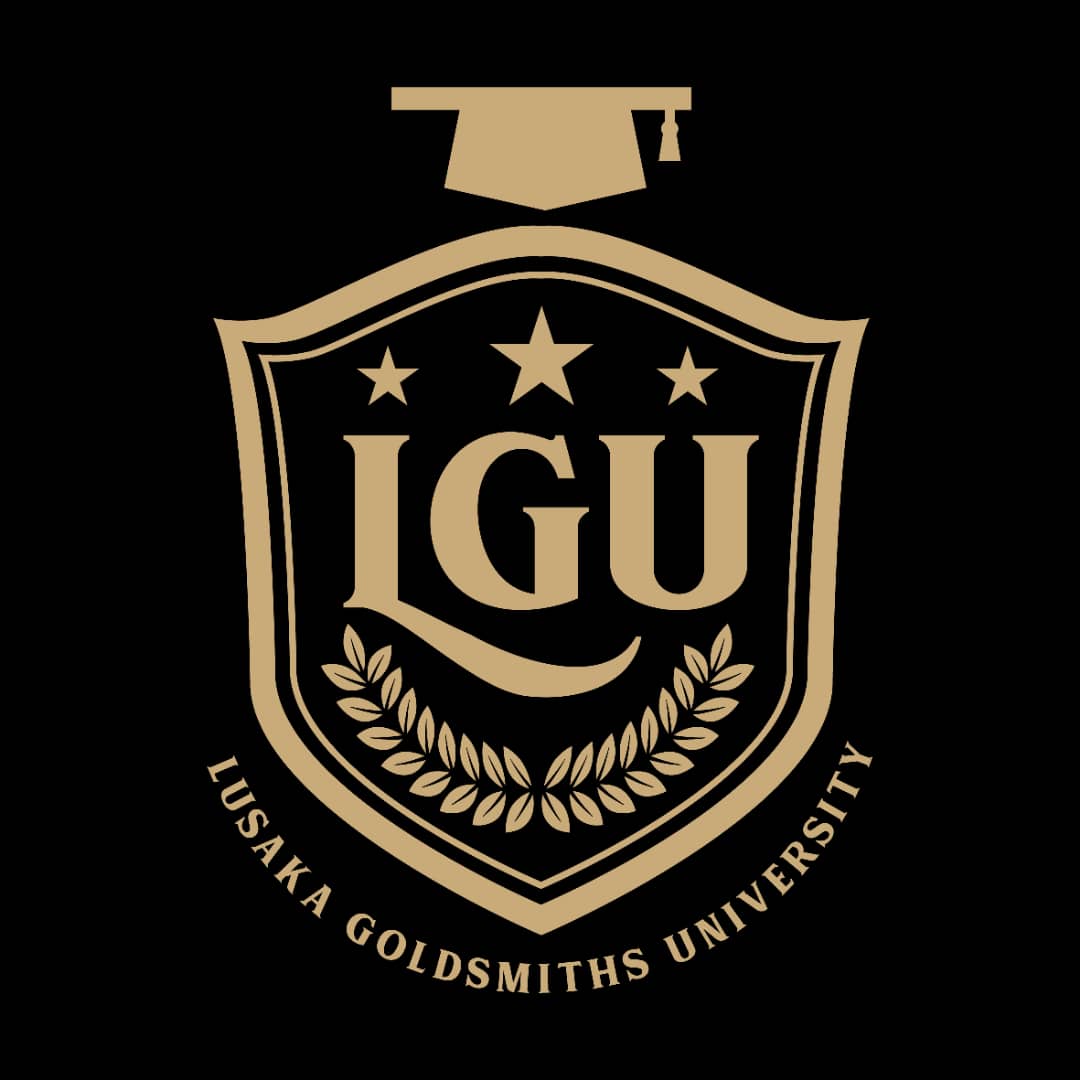 The best students
SIMON MWEWA
KAPUNGWE ELIANA
SIMON MWEWA
Despite being red, Mars is actually a cold place. It’s full of iron oxide dust
Venus has a beautiful name and is the second planet from the Sun
Mercury is the closest planet to the Sun and the smallest one
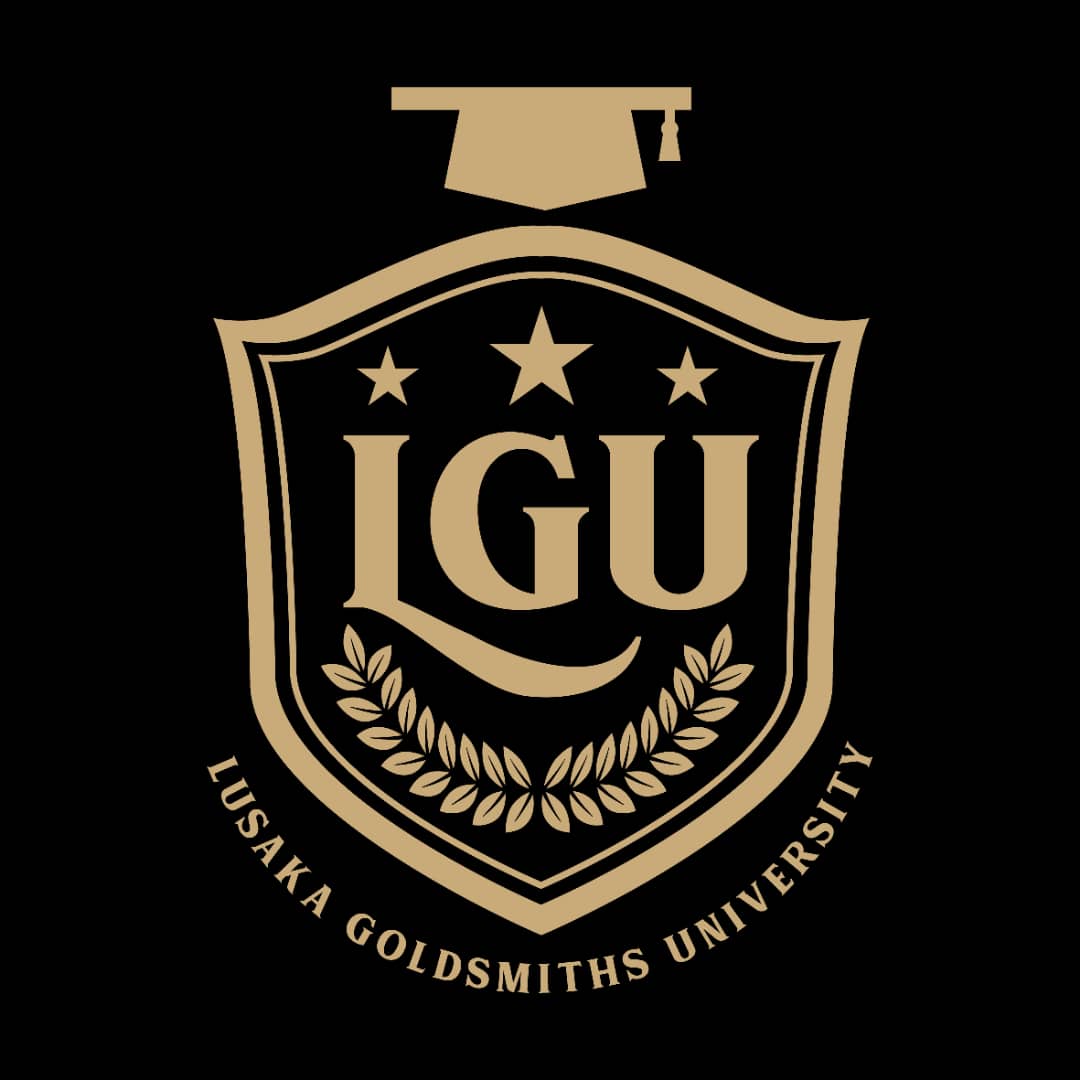 The directors
You can speak a bit about this person here
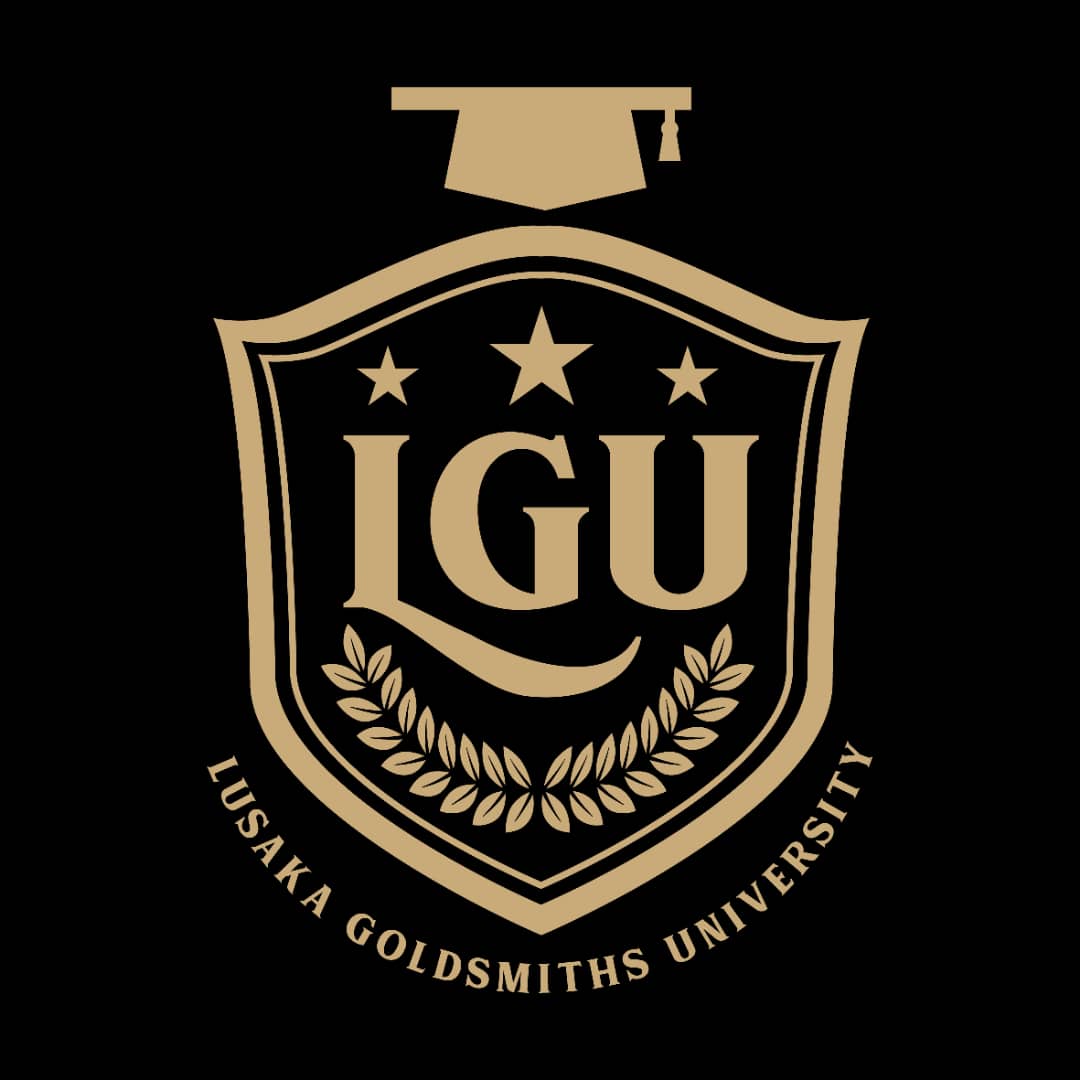 YOUR TITLE HERE
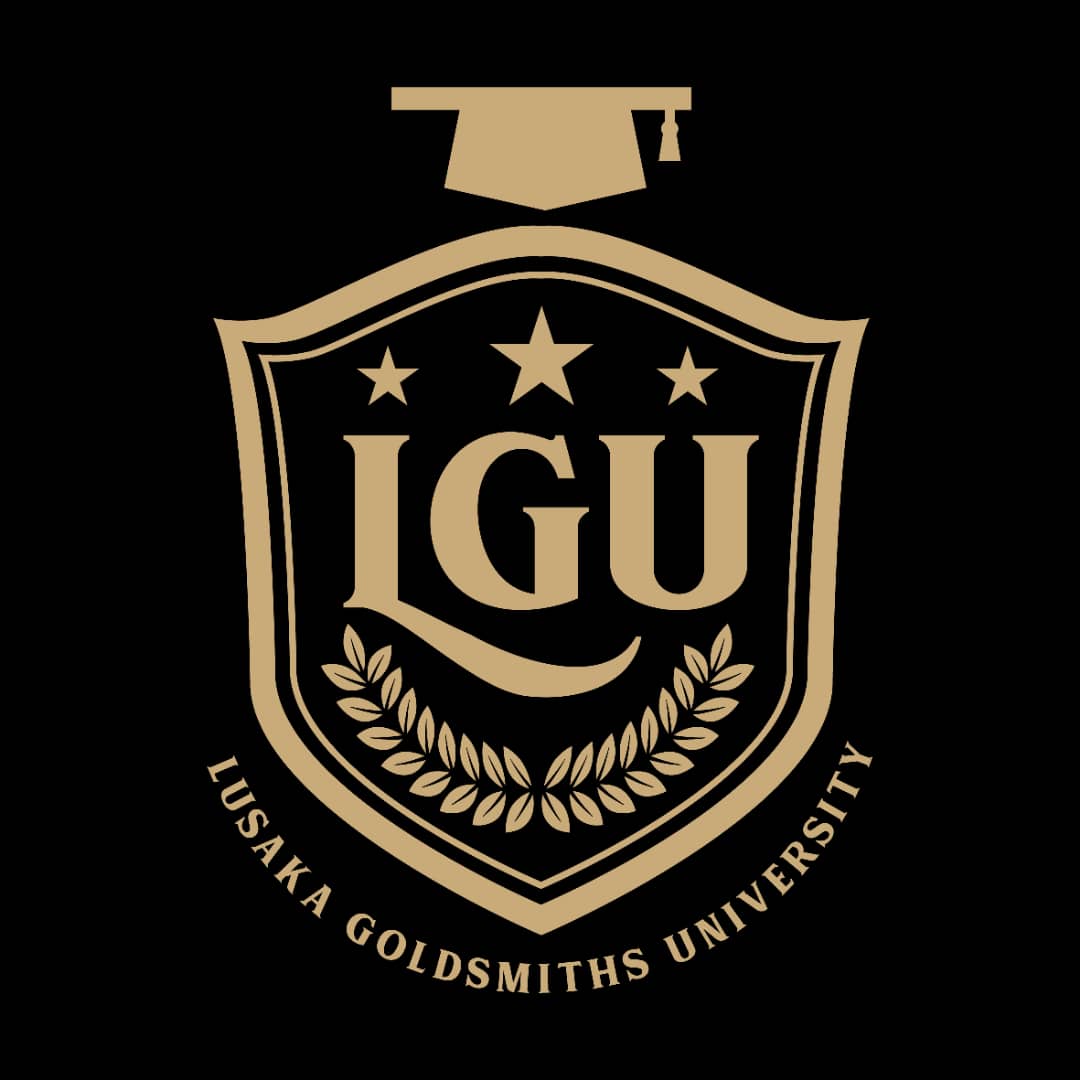 Dedications from the LECTURES
“Jupiter is the biggest planet in our System”
SIMON MWEWA
“Mercury is the closest planet to the Sun”
NATASHA BESA
“Saturn is a gas giant with several rings”
ELIAN KAPUNWE
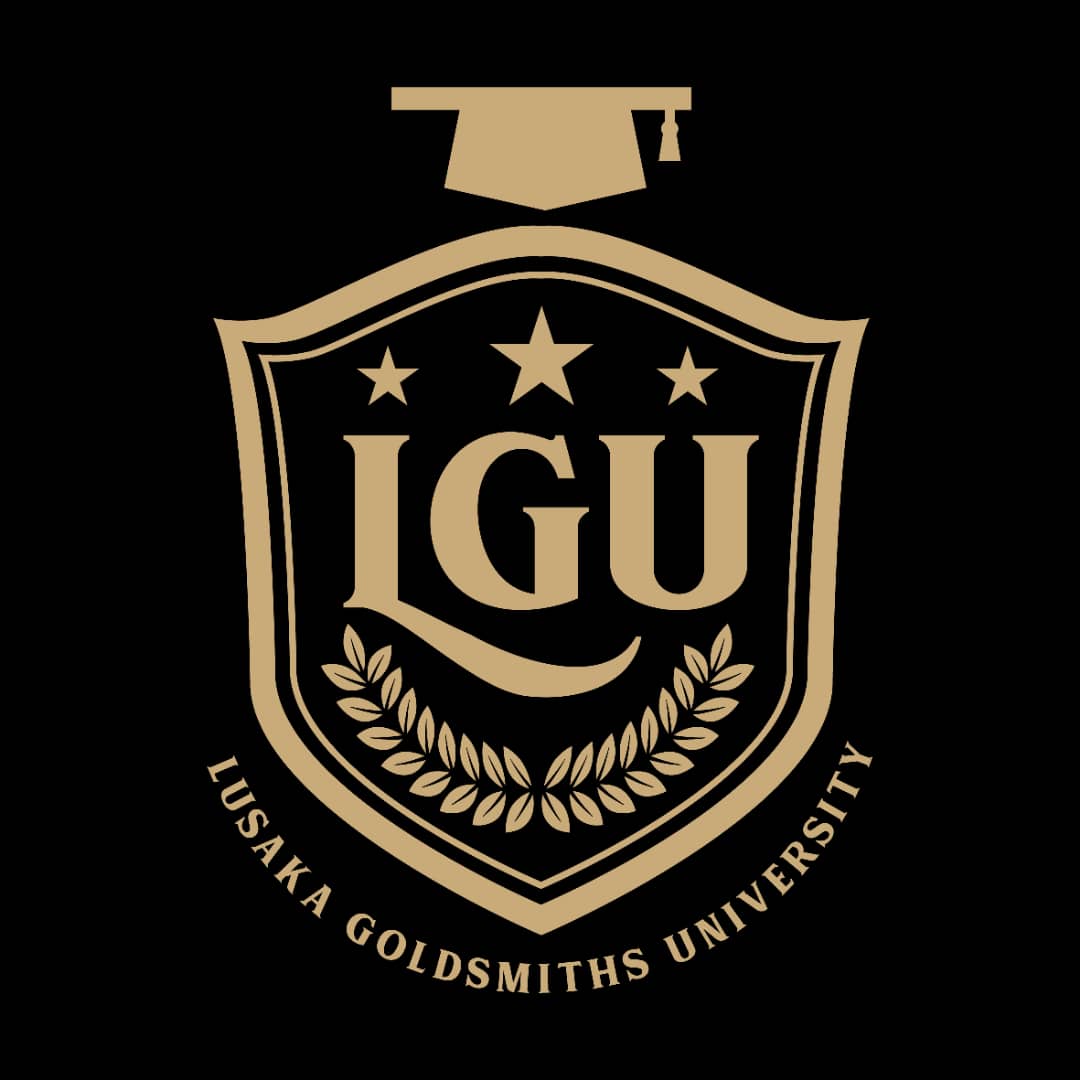 Alternative resources
Here’s an assortment of alternative resources whose style fits the one of this template

Organic flat graduation illustration
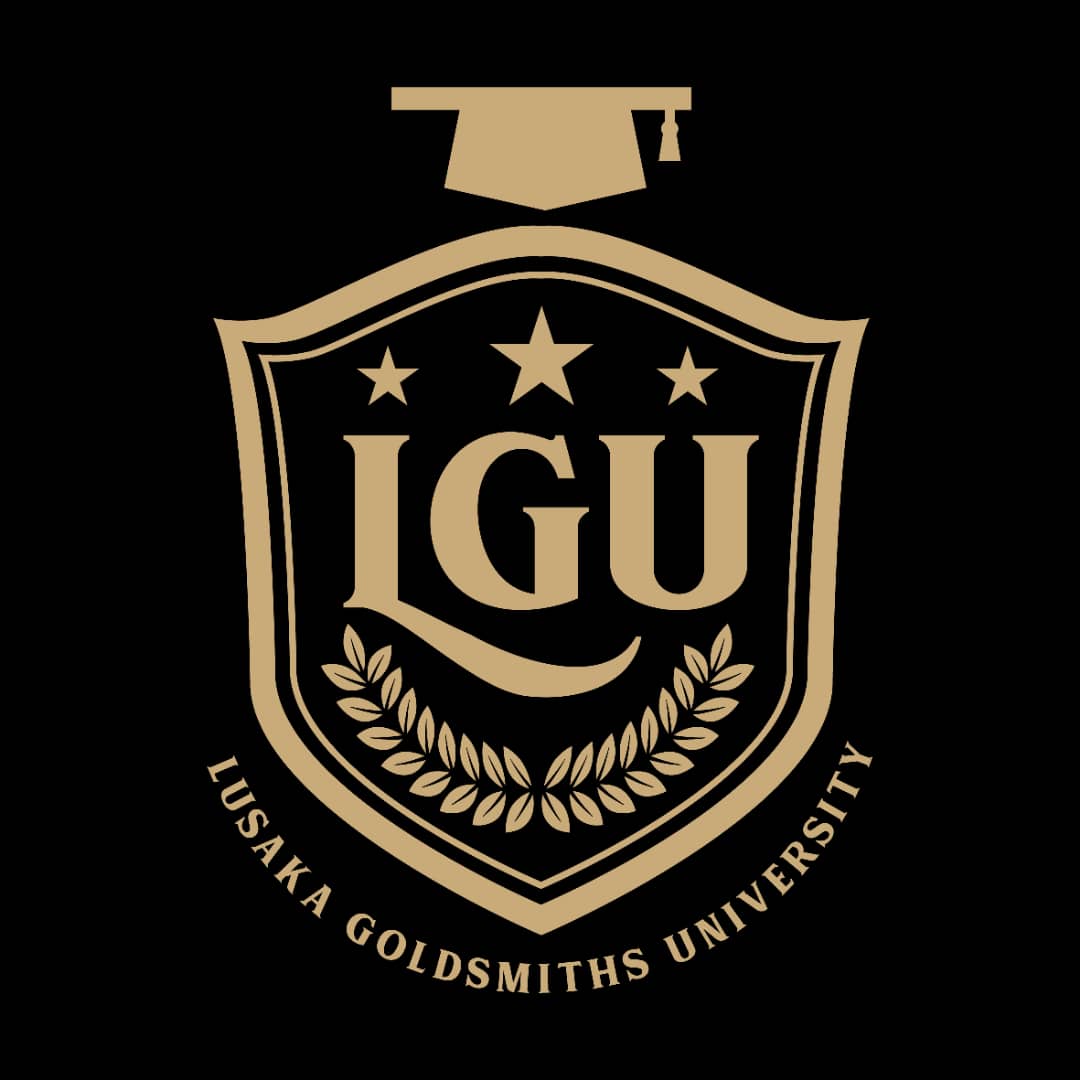 Icon pack: university
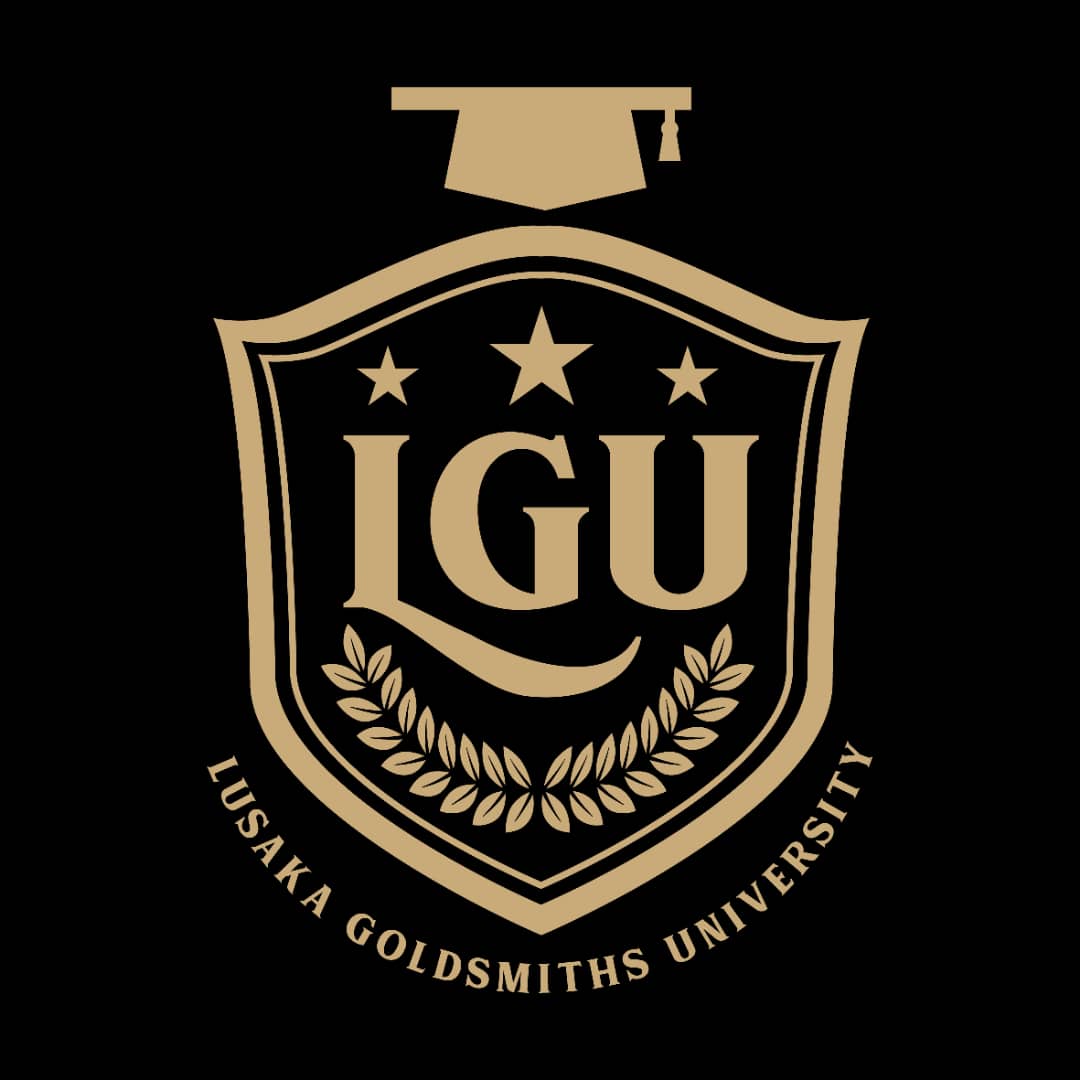 Resources
Did you like the resources on this template? Get them for free at our other websites:
Vectors

Flat class of 2023 illustration
Organic flat class of 2023 illustration
Organic flat graduation illustration I
Flat graduation illustration
Flat graduation illustration I
Organic flat class of 2023 frame template
Hand drawn inspirational quotes instagram story collection Free Vector
Abstract shapes cover collection
Virtual graduation ceremony
Icons

Icon Pack: University 

Photos

Medium shot graduate student
Close up  people graduating with diplomas
Medium shot graduate student
Friends at graduation ceremony
Portrait graduated student
Portrait of group of students celebrating 
Graduation concept with portrait of girl
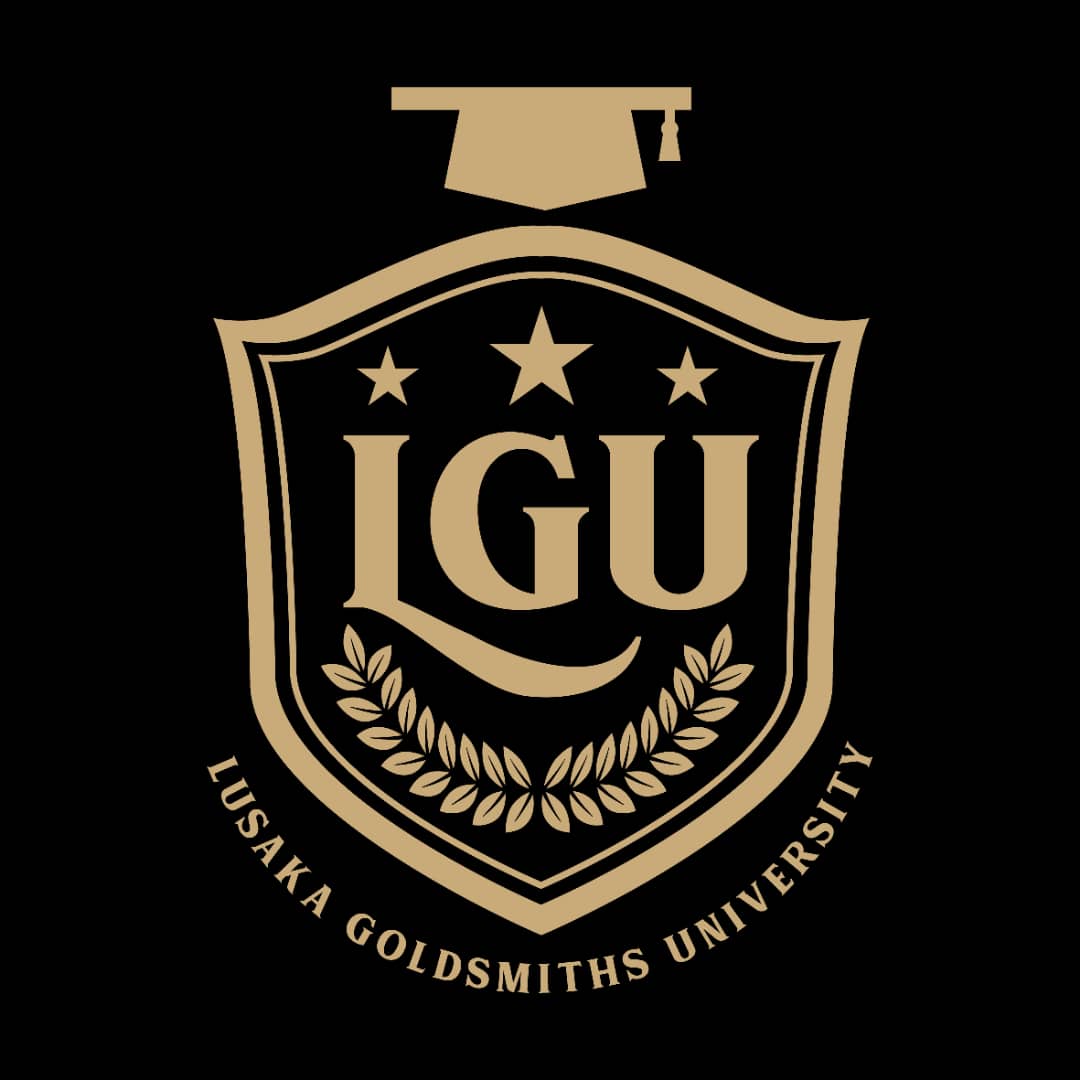 Resources
Did you like the resources on this template? Get them for free at our other websites:
Photos

People collage design 
Side view girl jumping at graduation
Side view girl with diploma
Smiley girl at graduation
Graduation concept with portrait of man 
Medium shot smiley graduate student
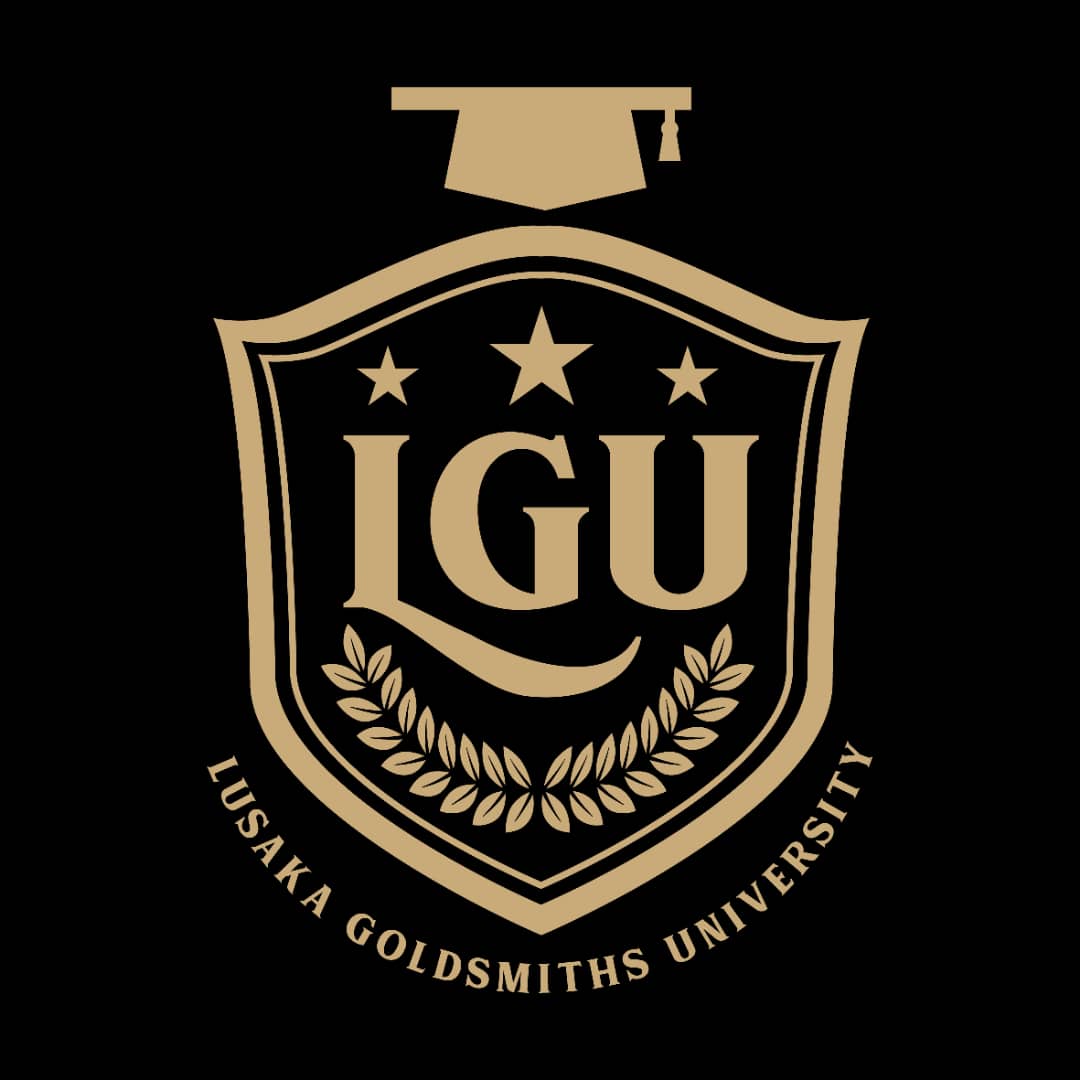 THANK YOU!
Do you have any questions?

youremail@lusakagolsmithsuniversity.ac.zm 
260977123456